Supporting application builders in Earth sciences
Pedro Gonçalves
1 July 2025
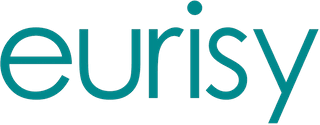 Big Data: Space Solutions for Society
Who we are ?
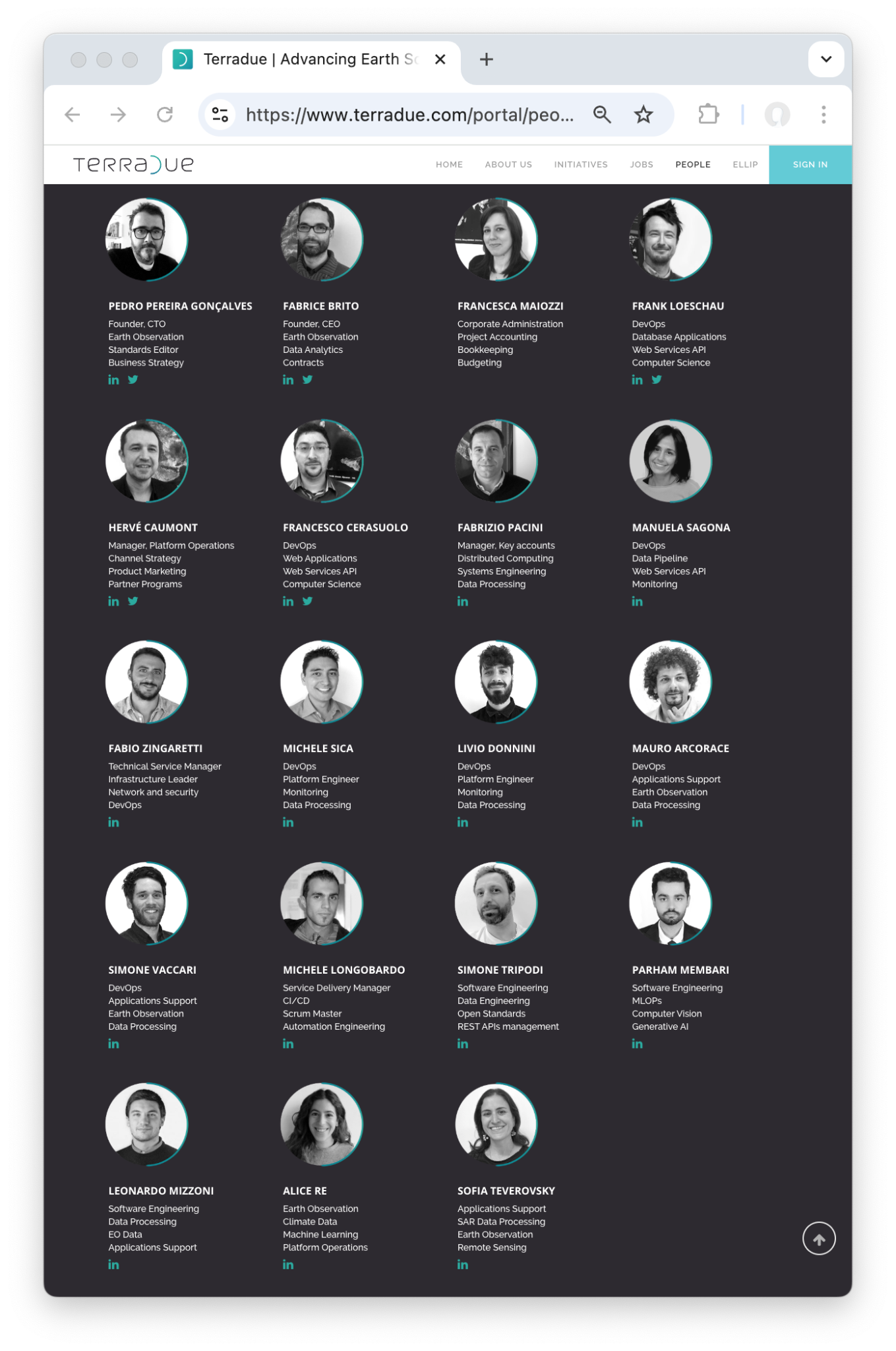 Founded by ESA researchers (2006) 
Team of 19 (+1) from 6 (+1) nationalities
Turnover of ~€3M (2024)  
Main office in Rome at The Hub (Termini)
1st incubatee of ESA BIC Lazio
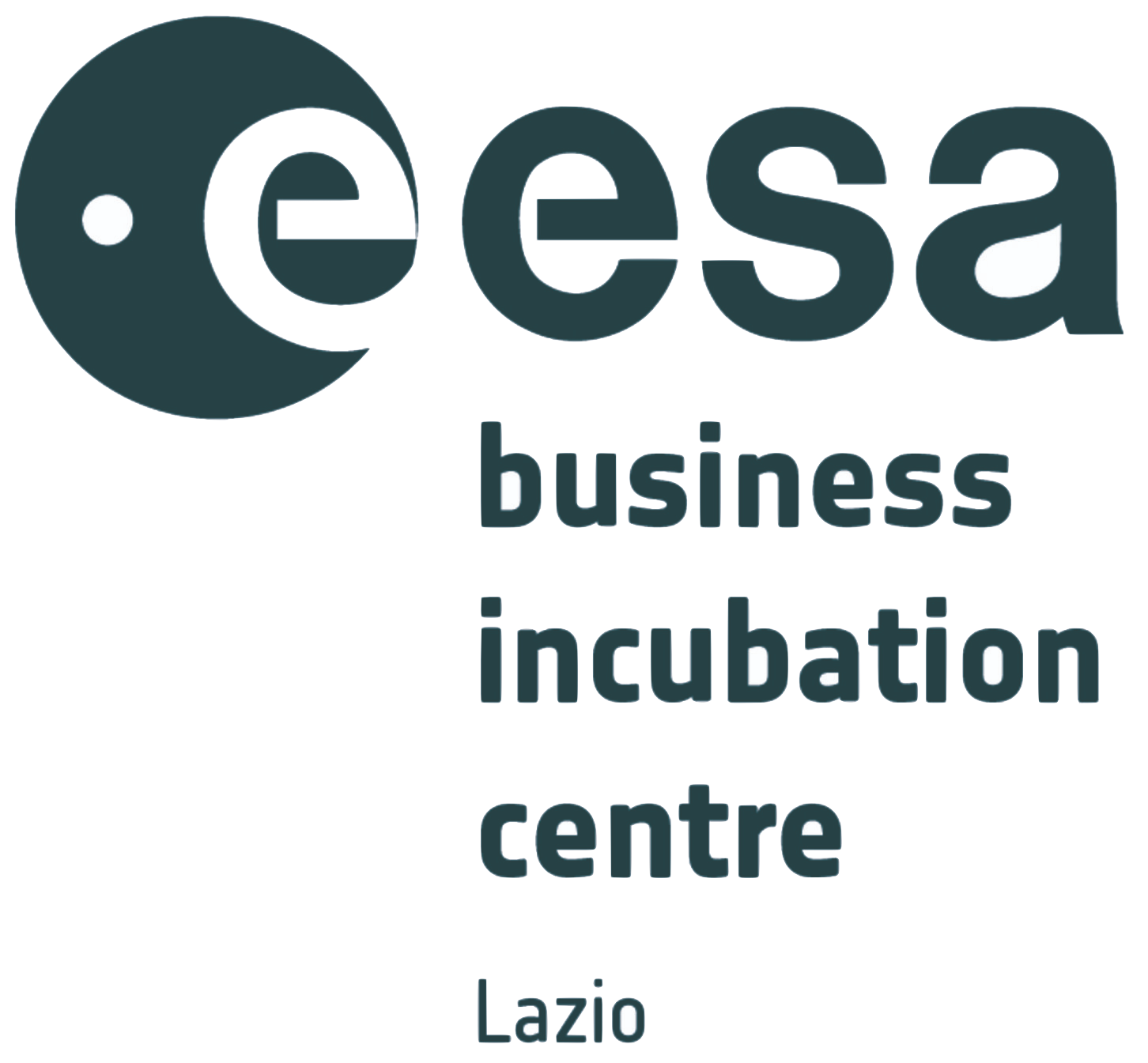 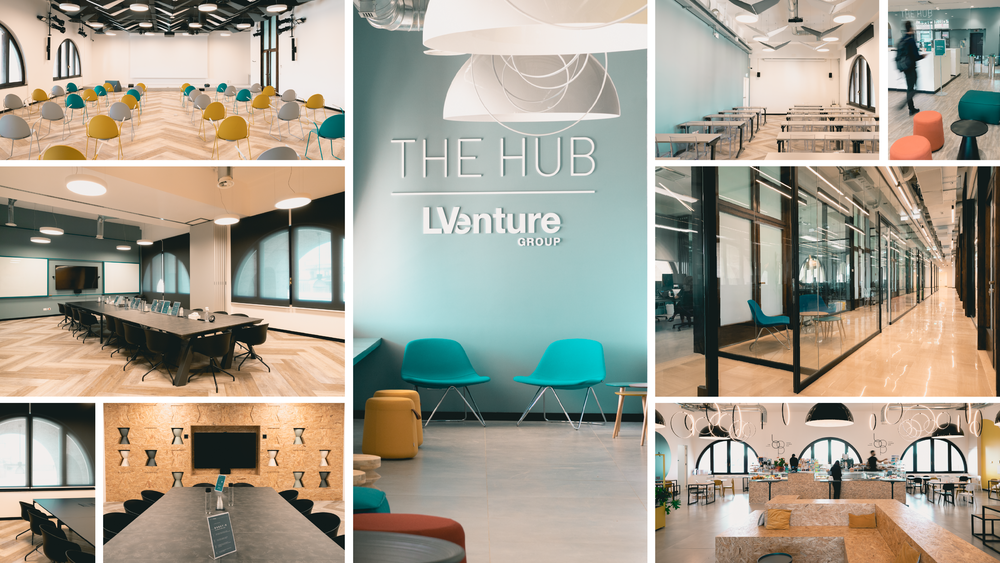 [Speaker Notes: https://business.esa.int/news/meet-esa-bic-lazio]
What we do ?
Support to application builders in Earth sciences, to use satellite data as their information source 
Algorithms in different data programming models and languages
Producing Analysis Ready Data and Added Value Products
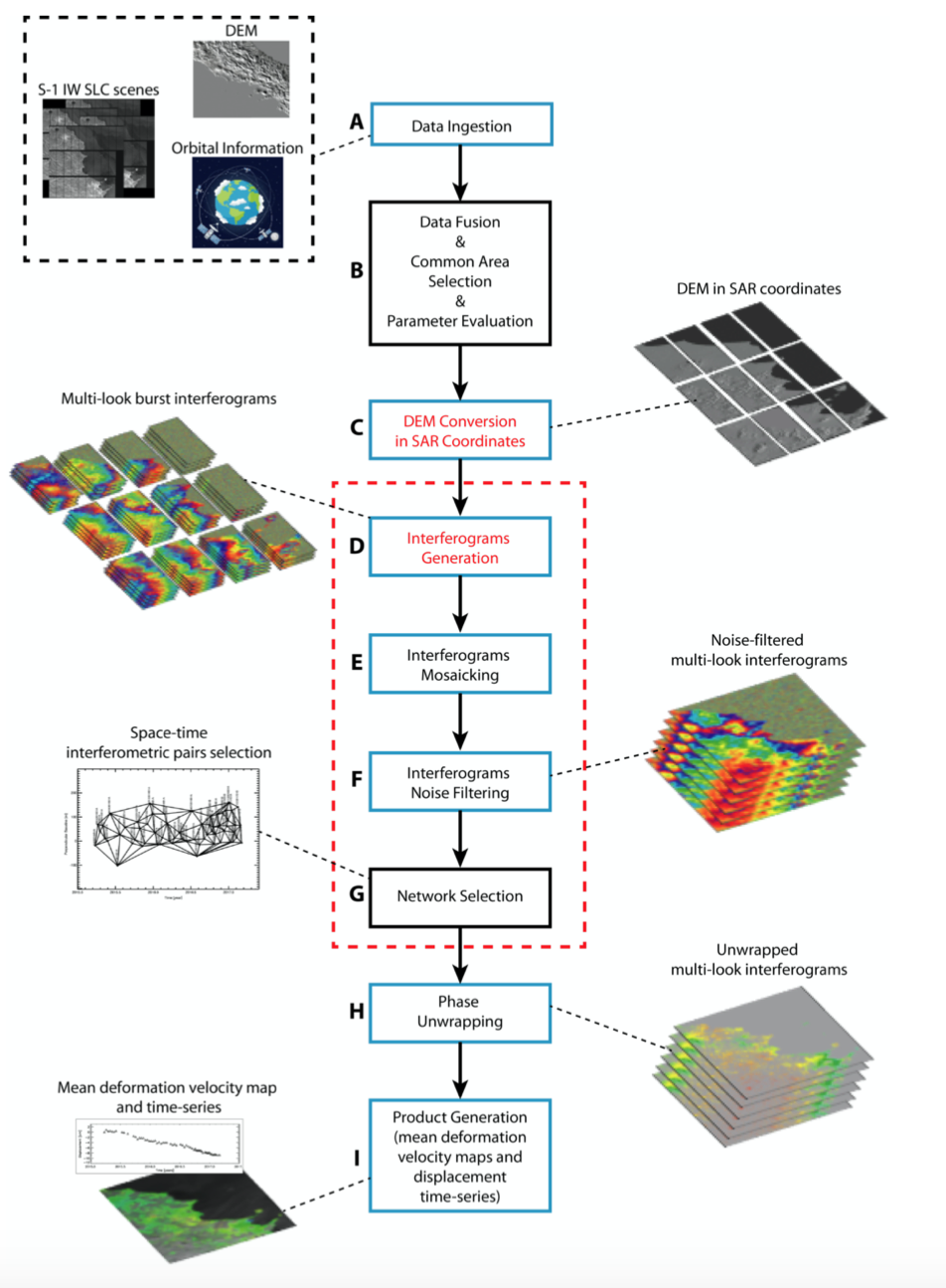 Where we do it ?
Support to application builders in Earth sciences to use satellite data as their information source 
Algorithms in different data programming models and languages
Producing Analysis Ready Data and Added Value Products  
Deploy & operate Earth observation data processing applications in multiple Clouds without lock-in
Processed near the EO data holdings 
Fixed time period or continuous operations
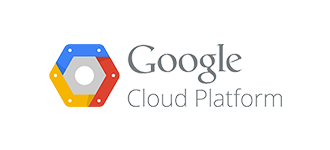 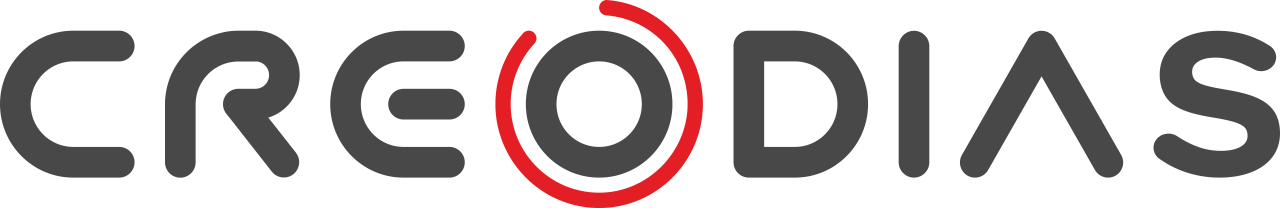 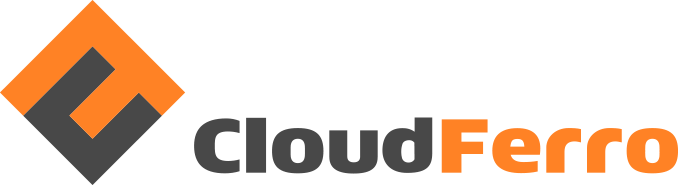 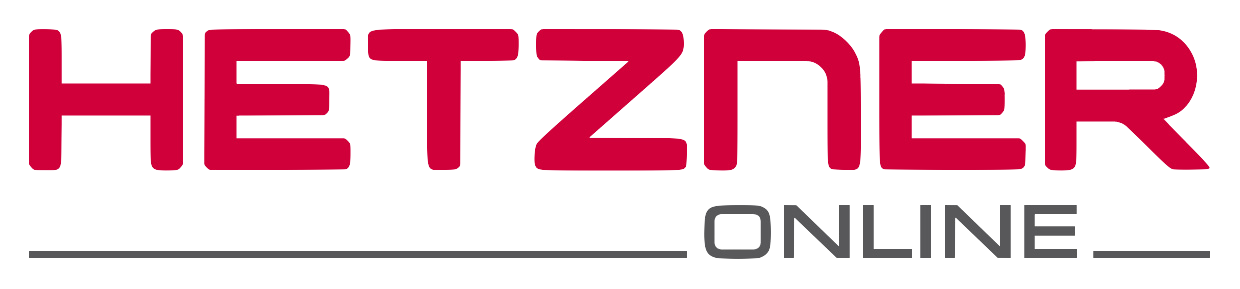 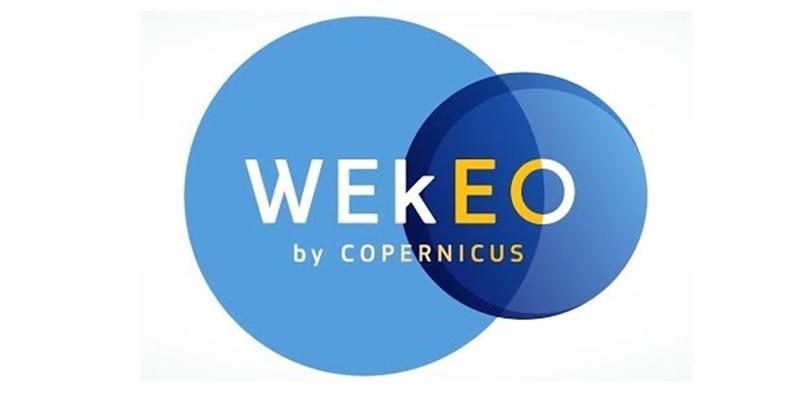 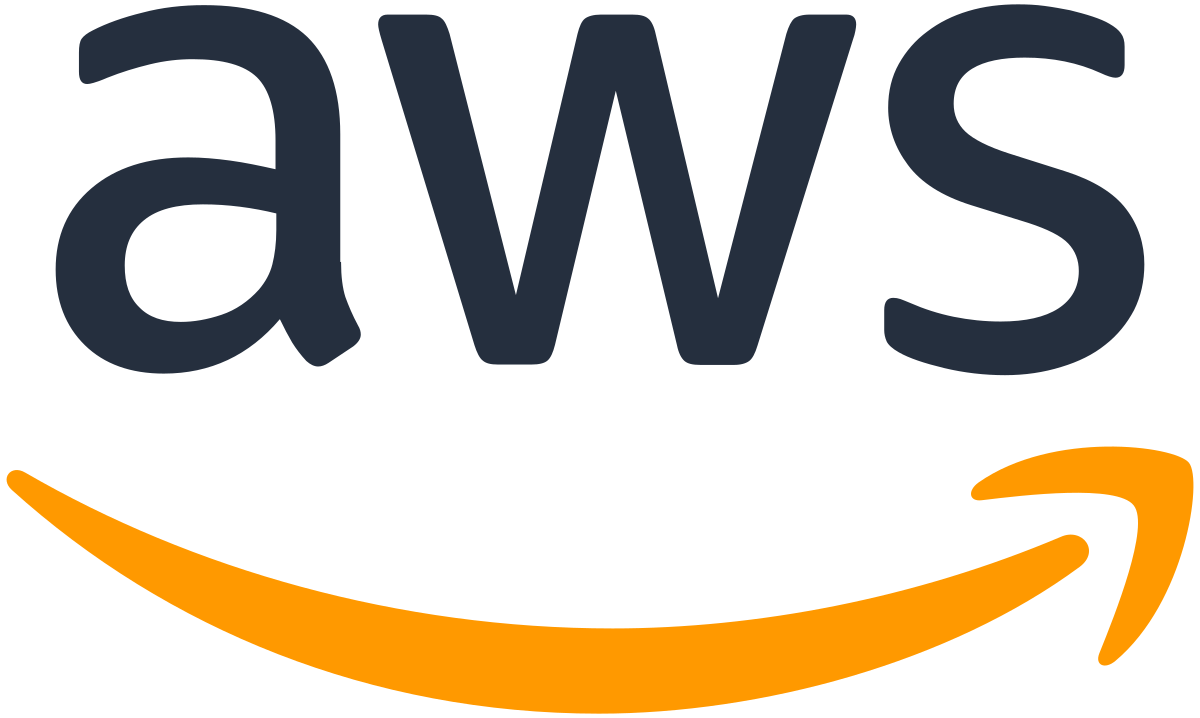 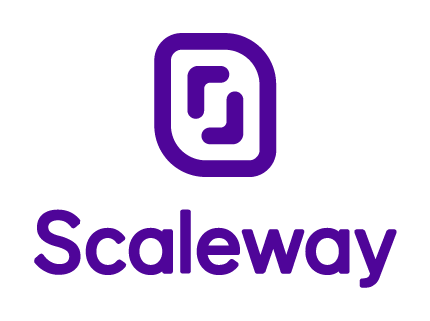 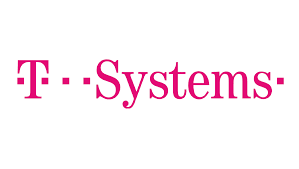 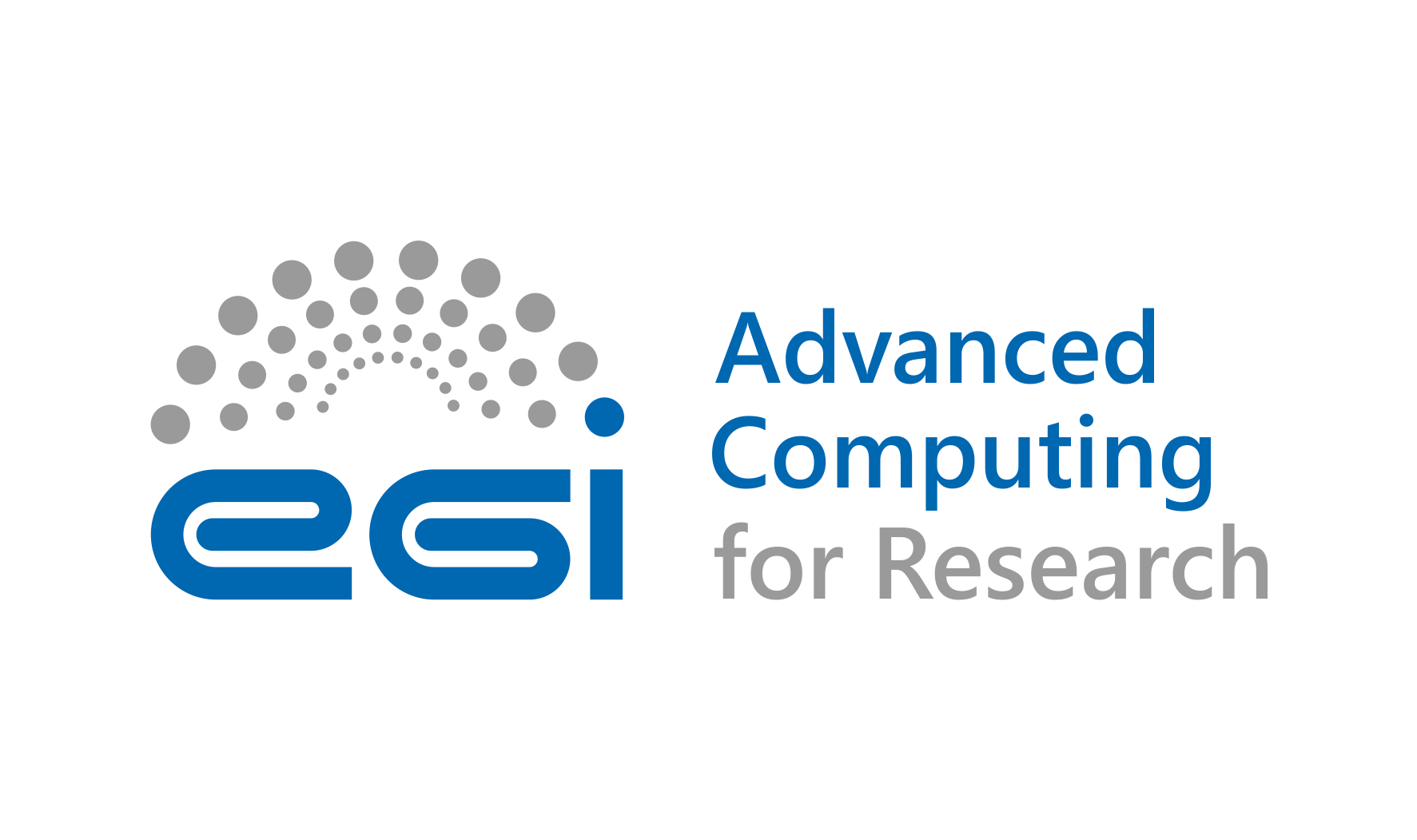 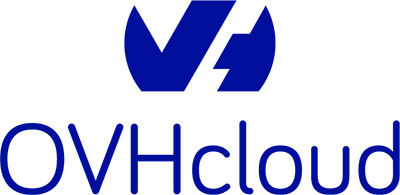 Who are our users ?
Support to application builders in Earth sciences, to use satellite data as their information source
Algorithms in different data programming models and languages
Producing Analysis Ready Data and Added Value Products  
Deploy & operate Earth observation data processing applications in multiple Clouds without lock-in
Processed near the EO data holdings 
Fixed time period or continuous operations
Service Providers, Analysis and Decision Ready Data Consumers 
Universities, Research Institutes
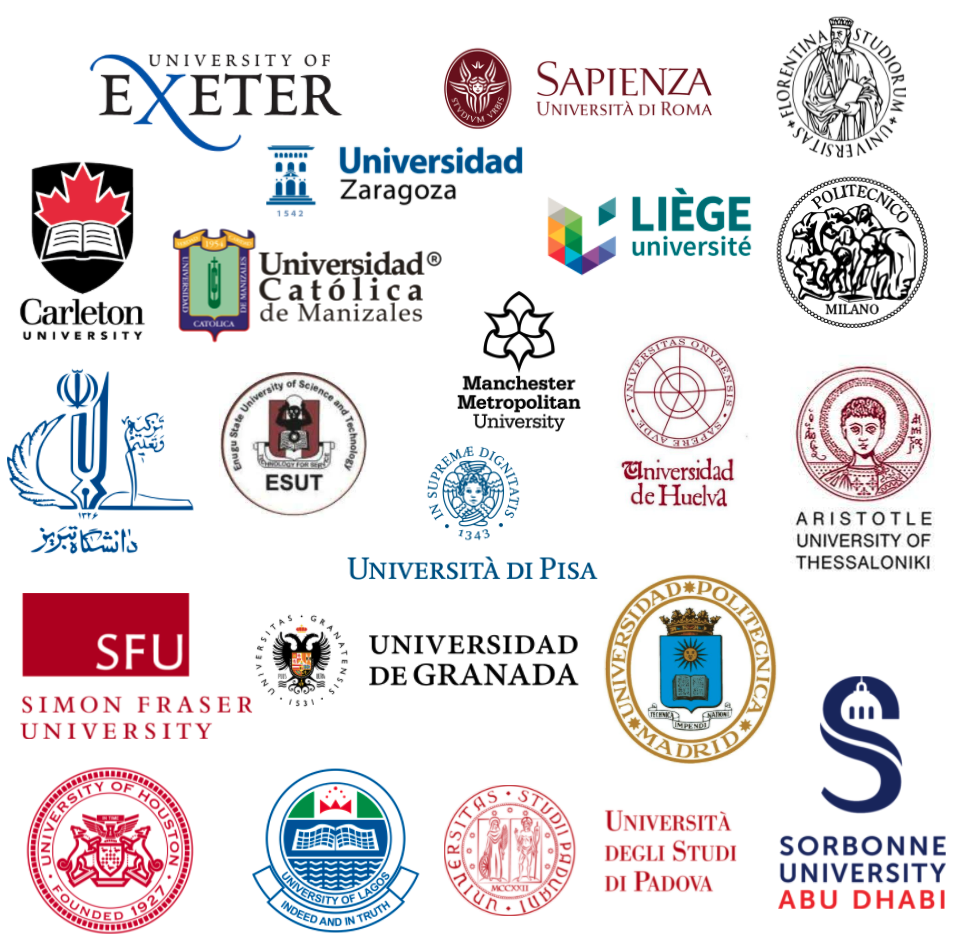 Who are our users ?
Support to application builders in Earth sciences, to use satellite data as their information source
Algorithms in different data programming models and languages
Producing Analysis Ready Data and Added Value Products  
Deploy & operate Earth observation data processing applications in multiple Clouds without lock-in
Processed near the EO data holdings 
Fixed time period or continuous operations
Service Providers, Analysis and Decision Ready Data Consumers 
Universities, Research Institutes
Governmental Agencies, Companies
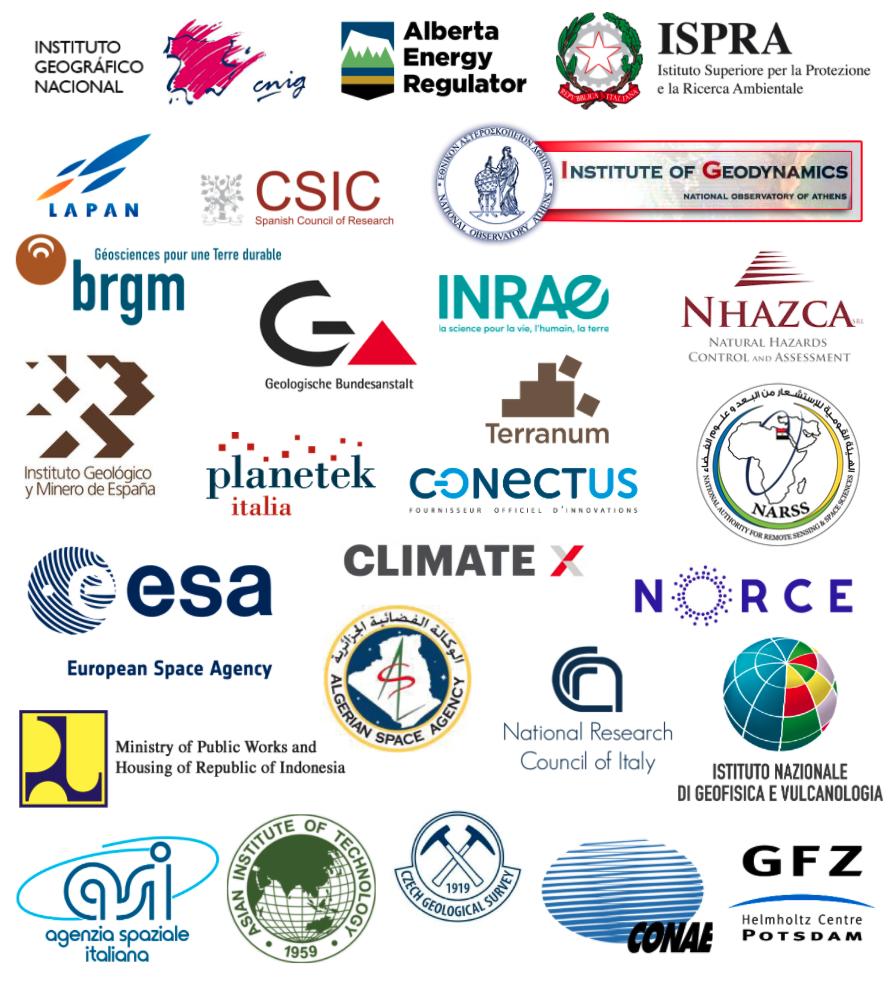 Portfolio
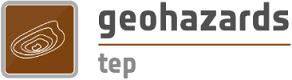 Geohazards Exploitation Platform
Disaster Charter Processing Environment
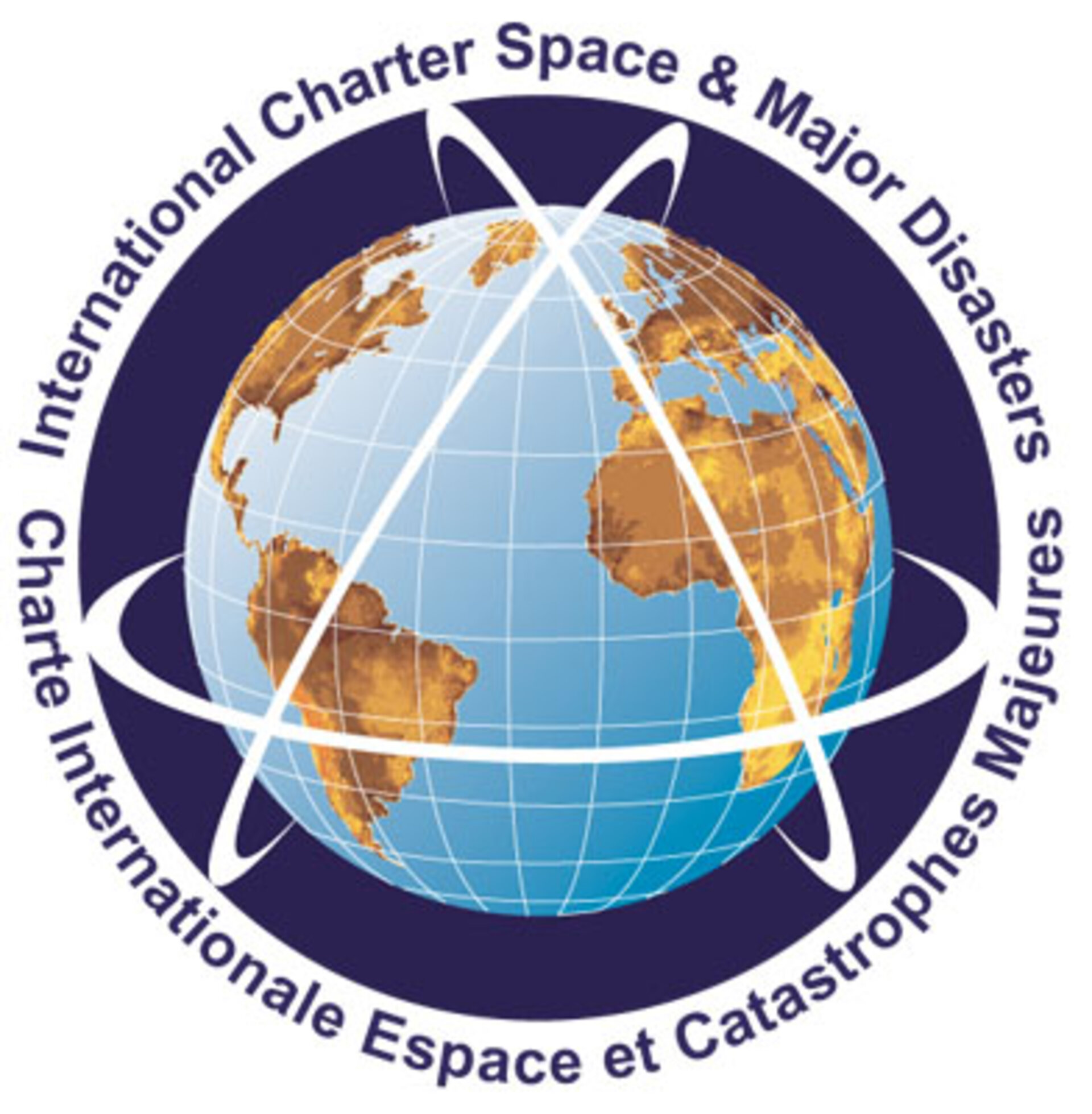 Cloud-based processing platform with services for monitoring terrain motion and critical infrastructures providing data screening,  event response and area monitoring
International Charter ‘Space and Major Disasters’:  
space agencies agreement supporting the immediate disaster response with satellite data and information
Copernicus LAC Platform
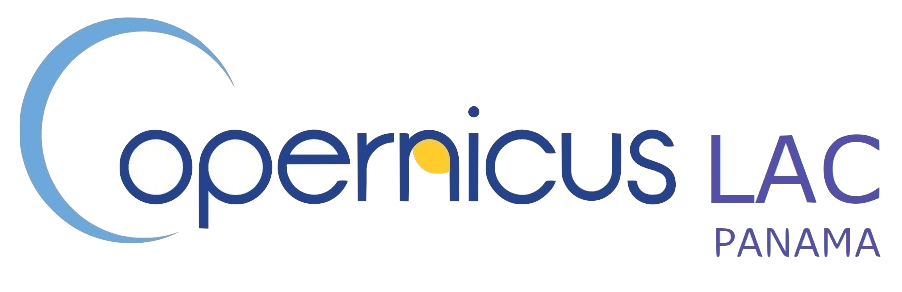 FLuorescence EXplorer Data Innovation and Science Cluster
Provides Copernicus Sentinel data and services to the Latin American region and the Caribbean
Capacity building for full operations of the Centre to Panamanian Government
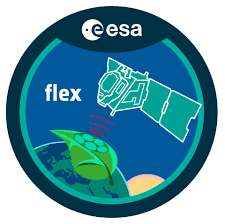 Collaborative platform to support the development, testing, and validation of data processors for the upcoming ESA FLEX mission
[Speaker Notes: https://business.esa.int/news/meet-esa-bic-lazio]
Portfolio
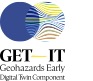 Geohazards Digital Twin
Iliad Digital Twins of the Oceans
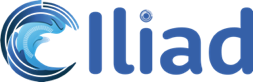 Digital Twin Component for geohazards (earthquakes, volcanoes, and other natural events)
Monitoring and managing geohazards with real-time information and models
Supporting the packaging of models and data processing chains for creating  virtual representations of the sea to integrate Earth observation, modelling, and digital infrastructures
IRIDE Data Lake
Terravision
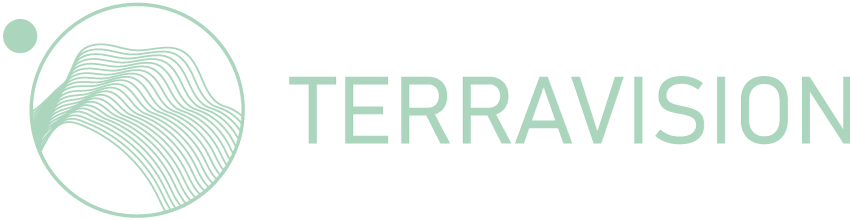 Satellite constellation financed by the Italian PNRR 
Data management functions to gather, archive, transform, to multi-mission datasets
Enhancing EO services for sustainable mining practices, focusing on the raw materials value chain.
Providing services for monitoring terrain motion and critical infrastructures
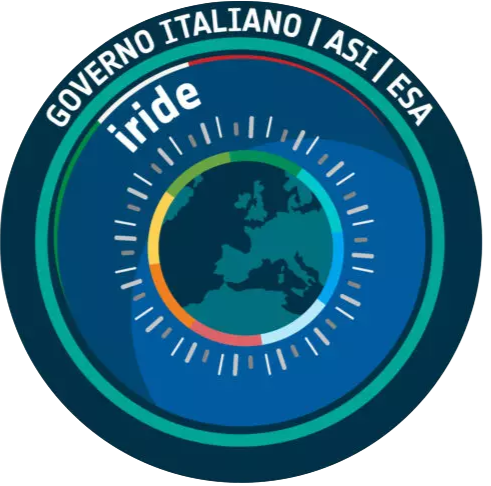 [Speaker Notes: https://business.esa.int/news/meet-esa-bic-lazio]
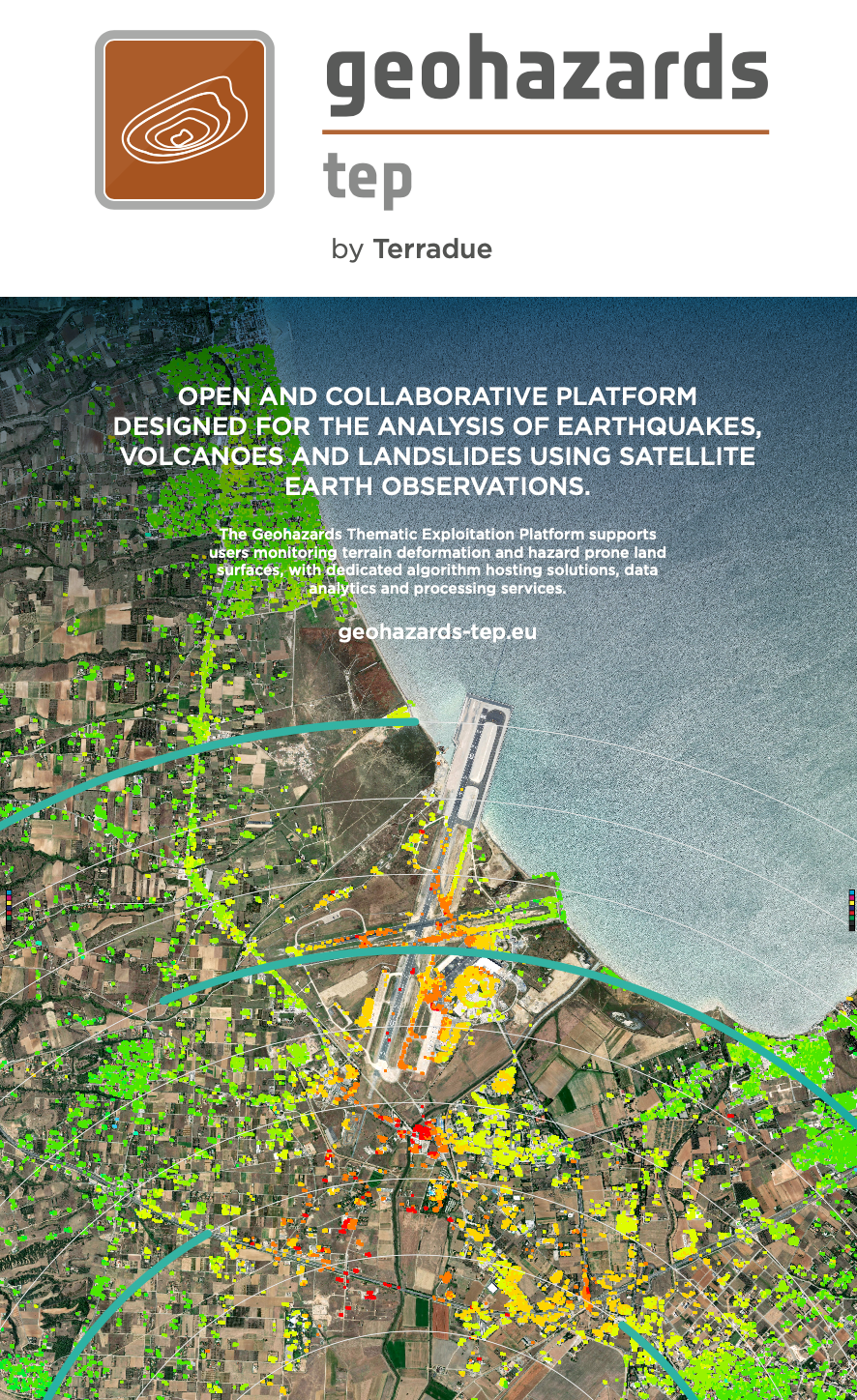 Platform: Geohazards
Terradue operates the Geohazards Exploitation Platform, a cloud-based processing environment to support disaster risk reduction & mitigation
+25 services for monitoring terrain motion and critical infrastructures providing data screening, event response and area monitoring capabilities 
EO missions, in-situ & community derived products
+3.500 registered users, ~350 creating new content
Hosts systematic and event-triggered services from several providers with revenue sharing
 
Solid sponsored and direct purchase revenue
Pay-as-you-go or Subscription packages
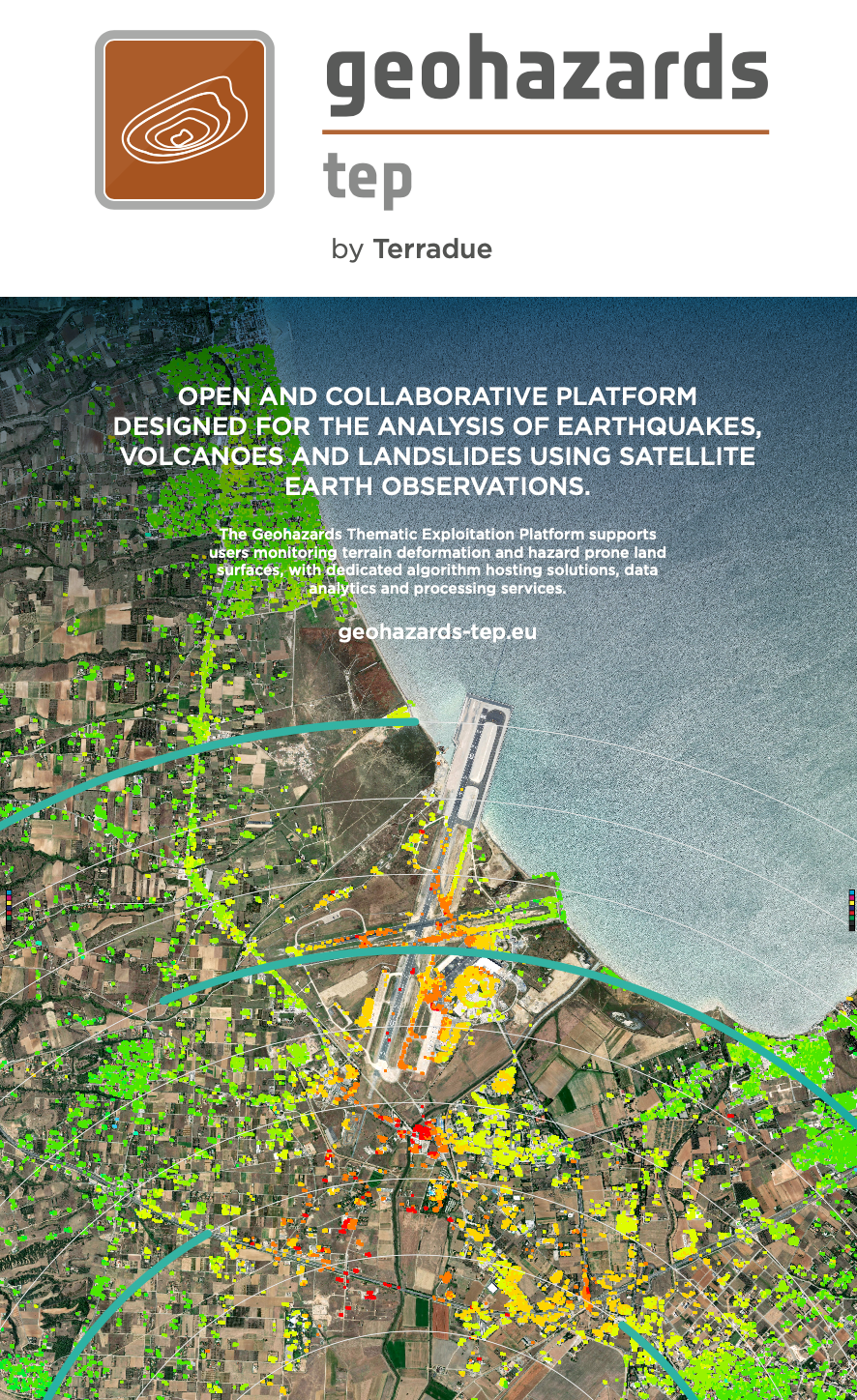 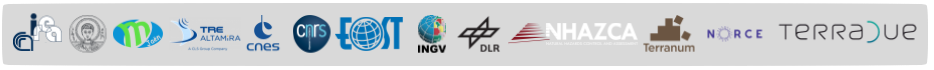 [Speaker Notes: We are the operators of GEP ...]
GEP Service Offering
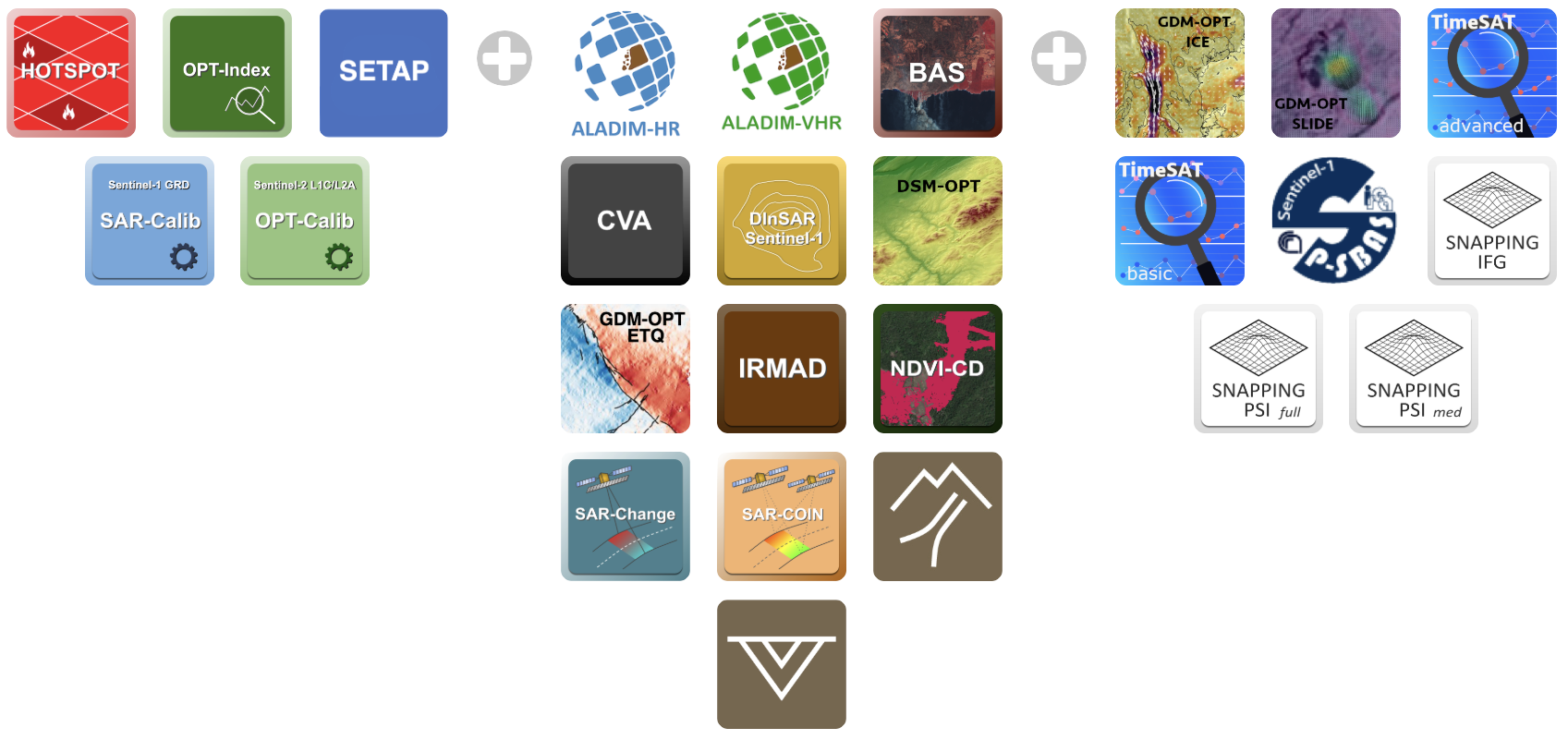 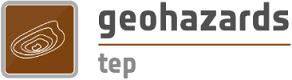 A wide service portfolio for multi-hazard applications
GEP Service Owners
https://geohazards-tep.eu/#!web_store
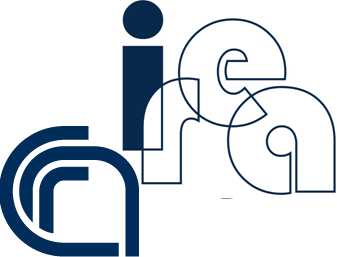 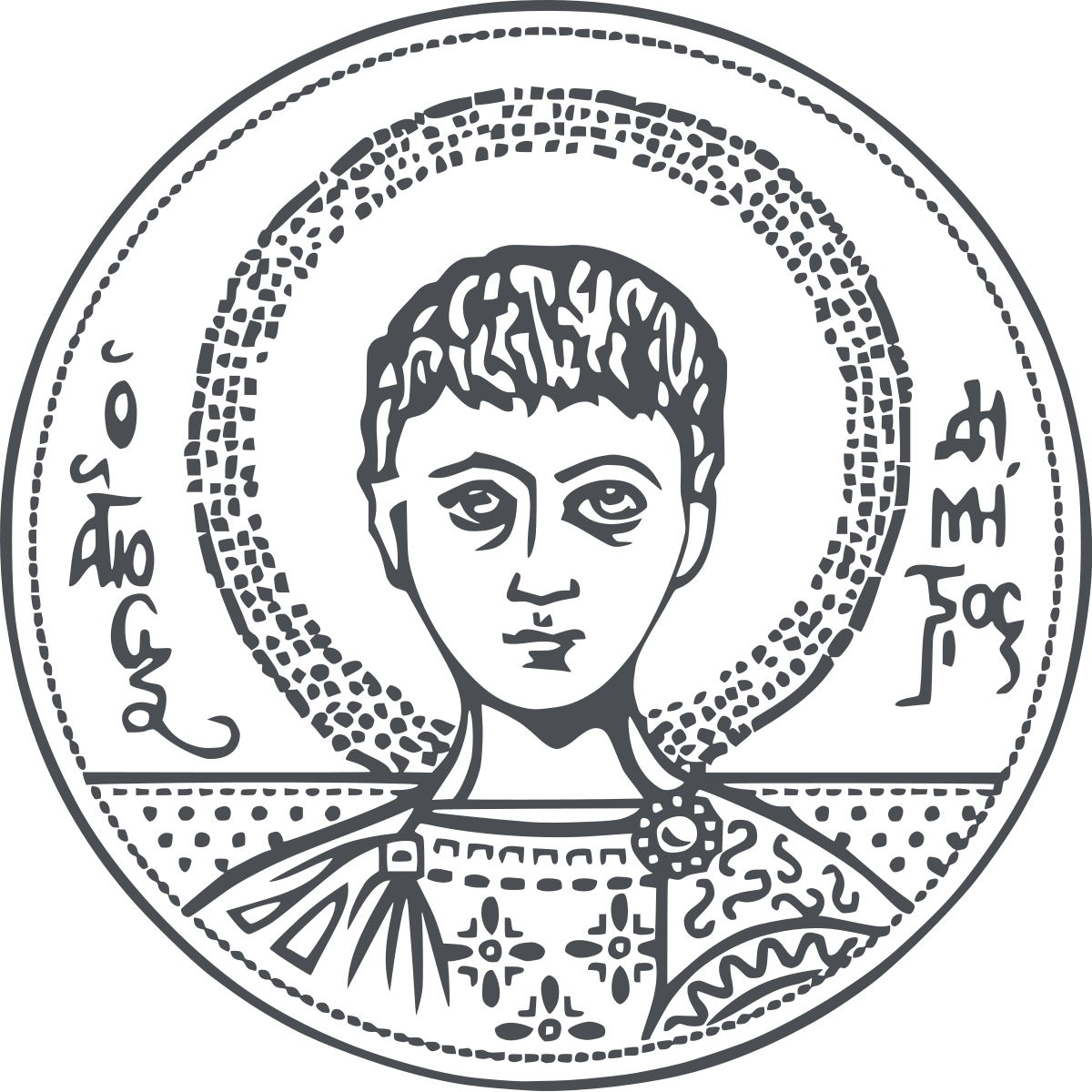 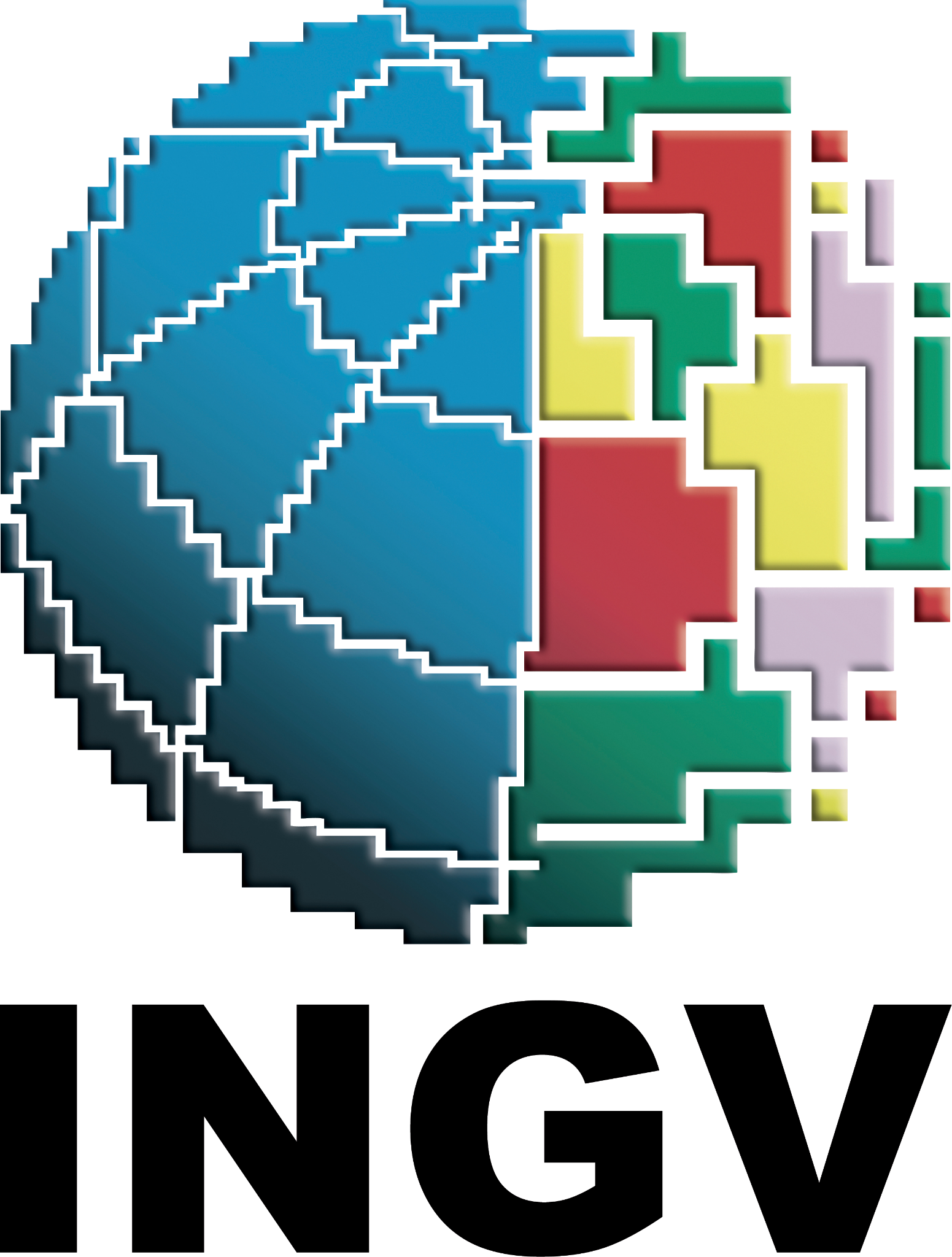 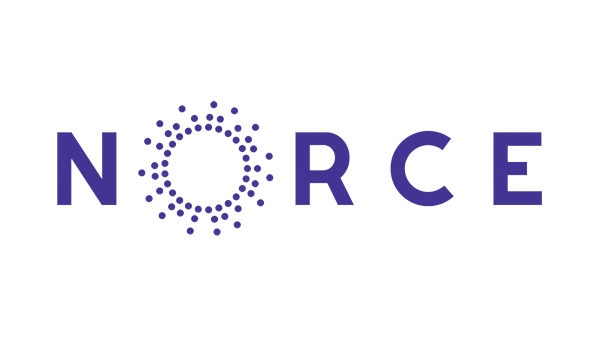 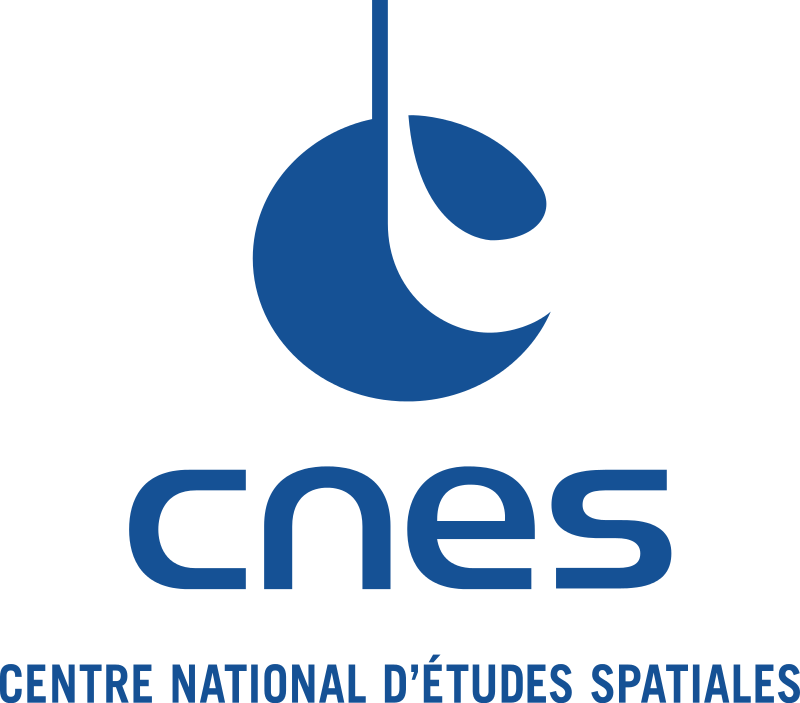 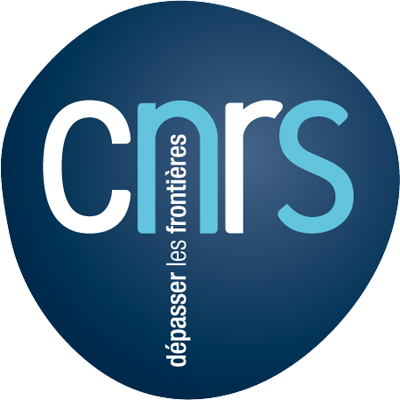 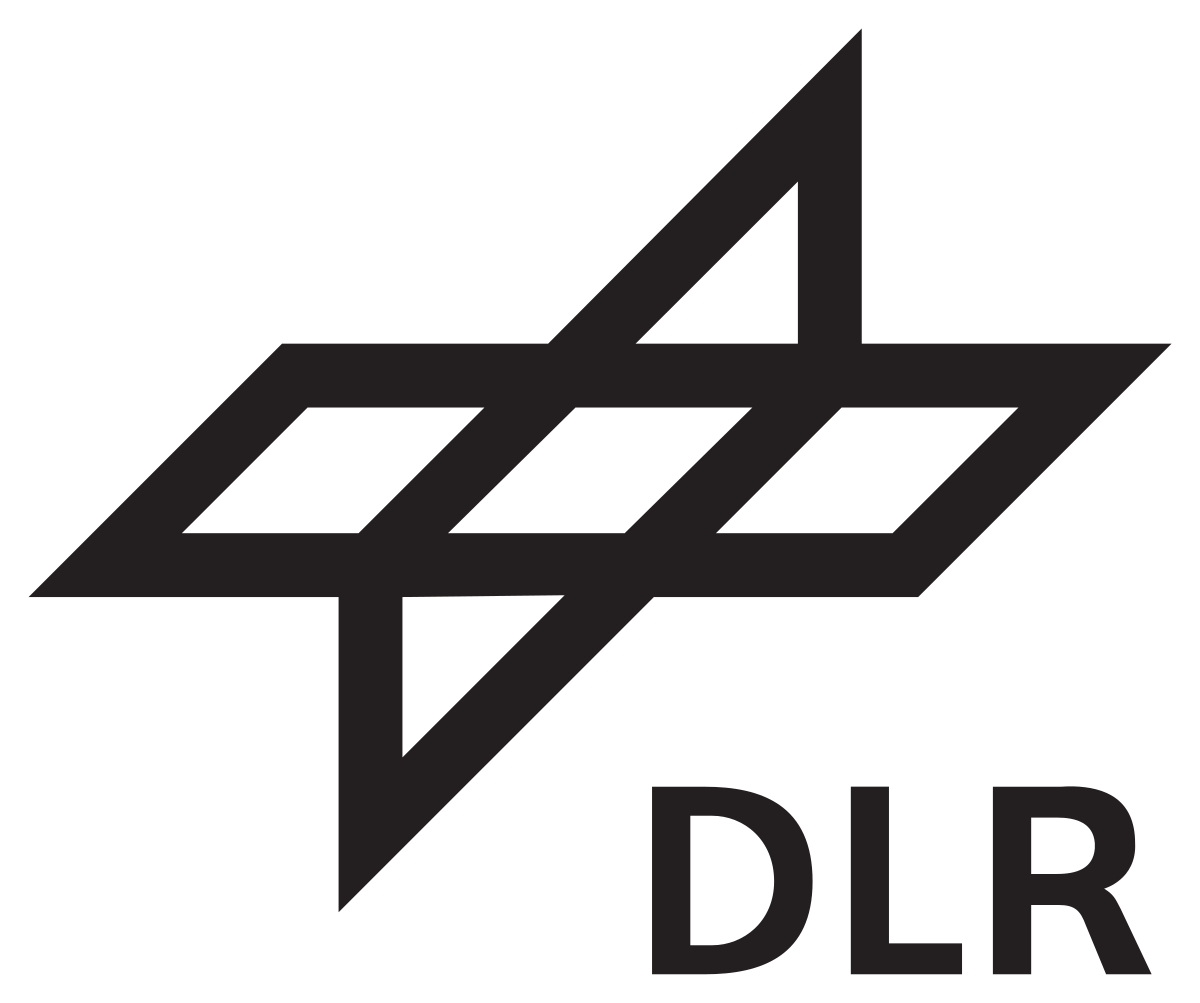 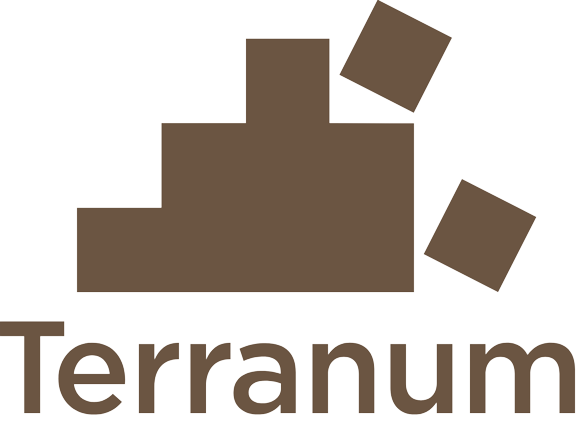 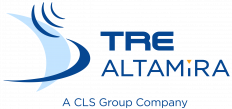 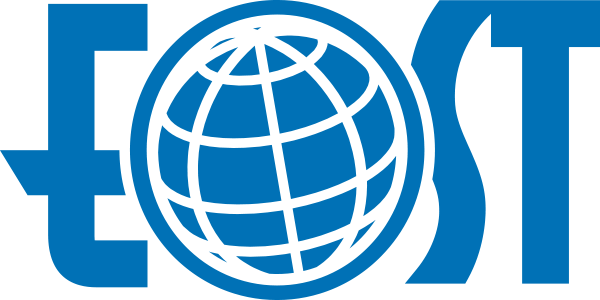 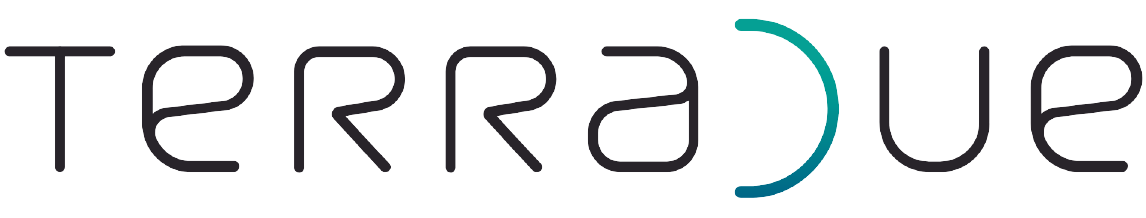 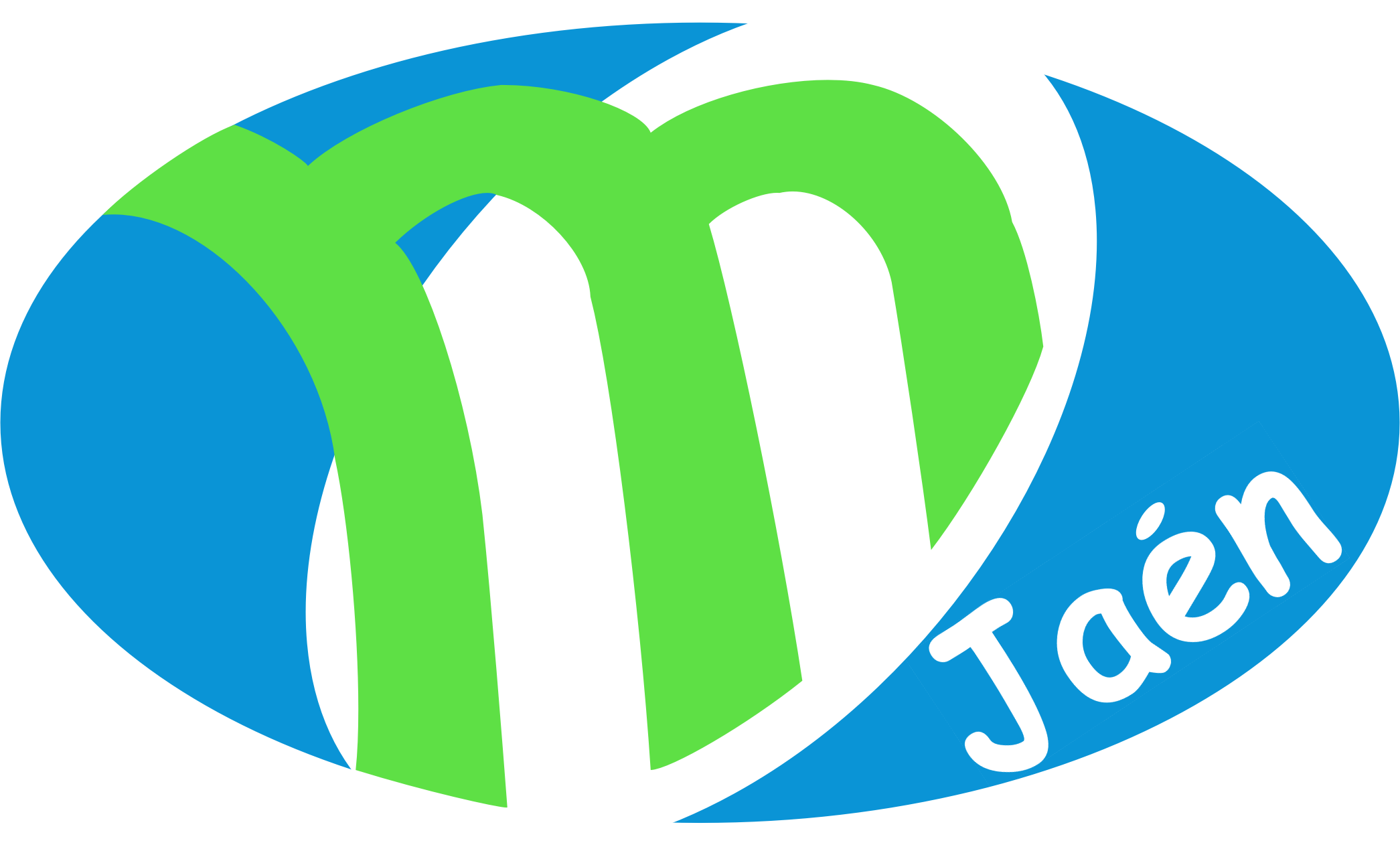 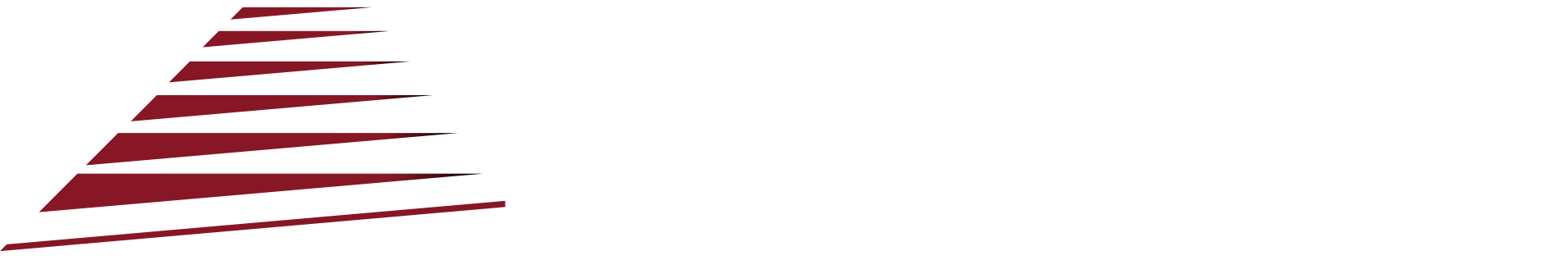 [Speaker Notes: The data processing services are divided into 3 categories:
Data Screening: Optical and SAR services for rapid EO data screening and combination
Event Response: Conventional InSAR/Optical services for earthquake response, land subsidence and volcanoes monitoring
Area monitoring: Advanced Terrain Motion services for time series analysis ranging from Multiple Pairwise Image Correlation of OPtical images to InSAR techniques such as SBAS and PSI


GEP Service Owners
CNR IREA (Italy)
Aristotle University of Thessaloniki (Greece)
Universidad de Jaén (Spain)
TRE Altamira (Italy)
CNES (France)
CNRS EOST (France)
INGV (Italy)
DLR (Germany)
NHAZCA (Italy)
Terranum (Switzerland)
NORCE (Norway)]
Terrain Motion
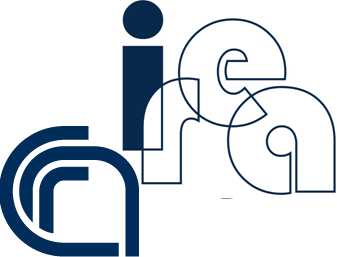 Terrain Motion Maps with Sentinel-1 P-SBAS
LOS mean velocity maps over the North of Java derived from Sentinel-1 (2015-2021)
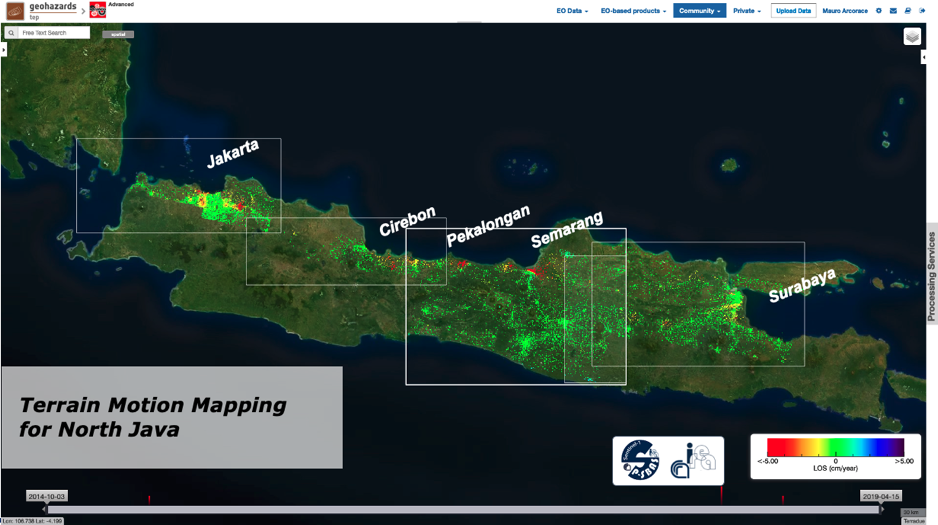 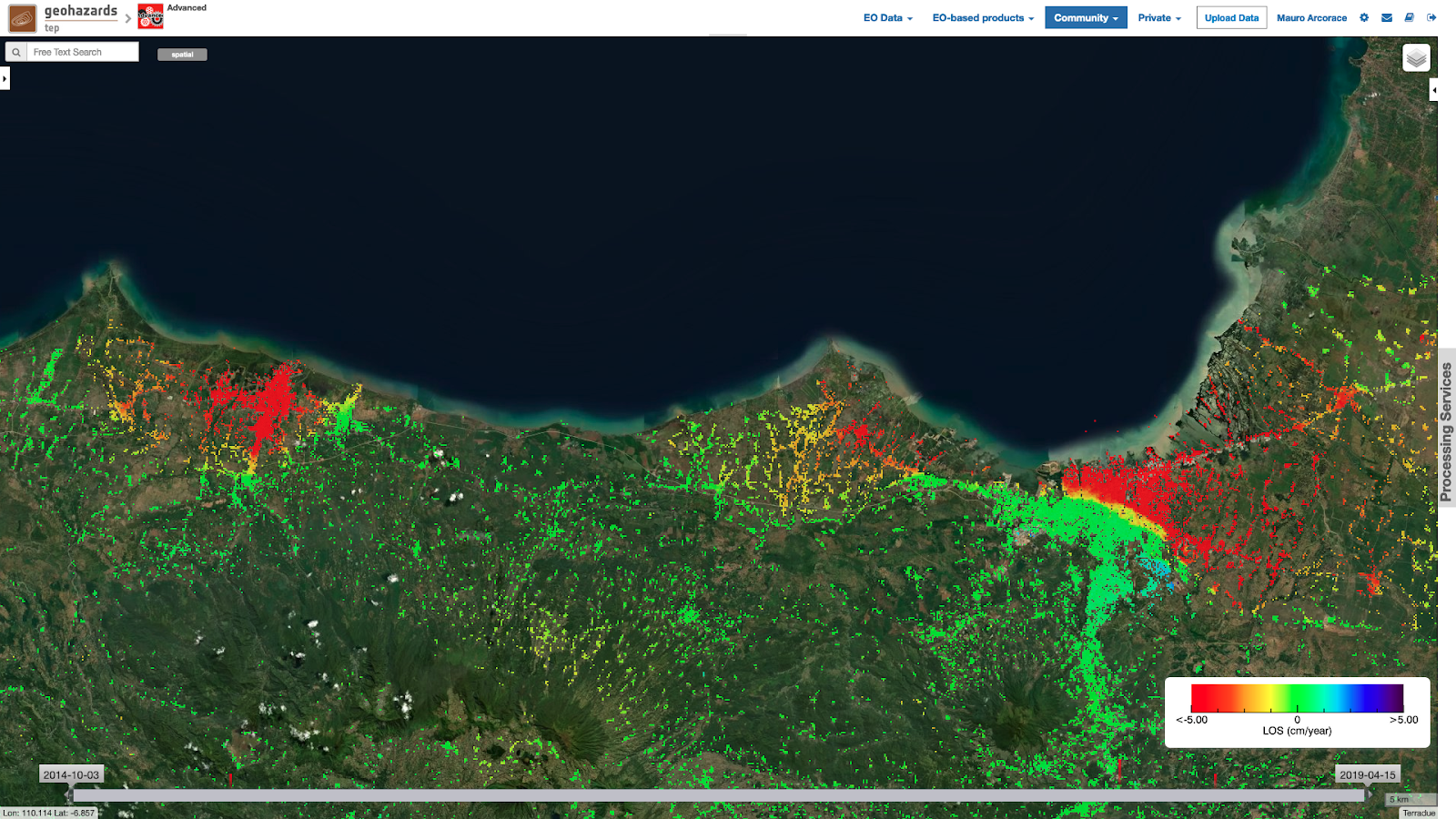 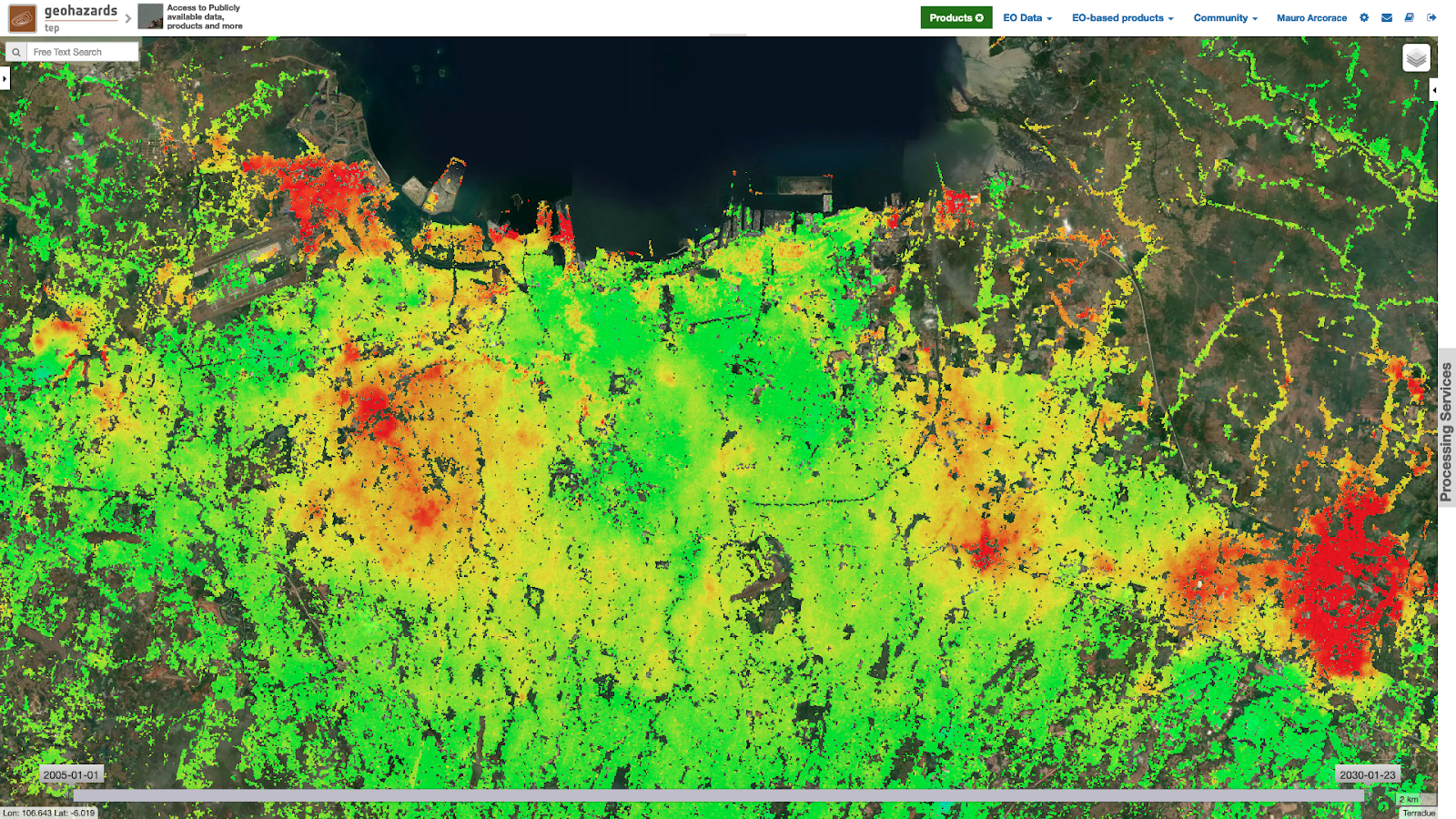 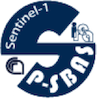 CNR-IREA P-SBAS Sentinel-1 - P-SBAS stands for Parallel Small BAseline Subset and it is a DInSAR processing chain for the generation of Earth deformation time series and mean velocity maps. Input: SLC (Level-1) Sentinel-1 data.
Contains modified Copernicus Sentinel-1 data (2015-2021)
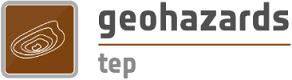 [Speaker Notes: The authorized users of the service have access to the Platform and are able to select EO data, define processing parameters and trigger data processing jobs or setup systematic processing requests. They are also able to establish the data pipelines for the retrieval of the information produced from several products from satellites.

In this example, you have the Italian National Research Center that integrated their well known DInSAR processing chain, based on the Parallel Small BAseline Subset algorithm, for the generation of Earth deformation time series and mean velocity maps. Here a user processed more than one hundred Sentinel one products to obtain a ground deformation map of Jakarta (Indonesia).]
Terrain Motion
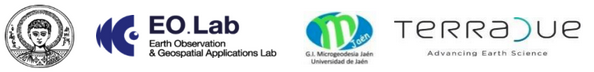 Terrain Motion Maps with SNAPPING Medium and Full Resolution
LOS mean velocity maps over Surabaya in Java derived from Sentinel-1 (2015-2020)
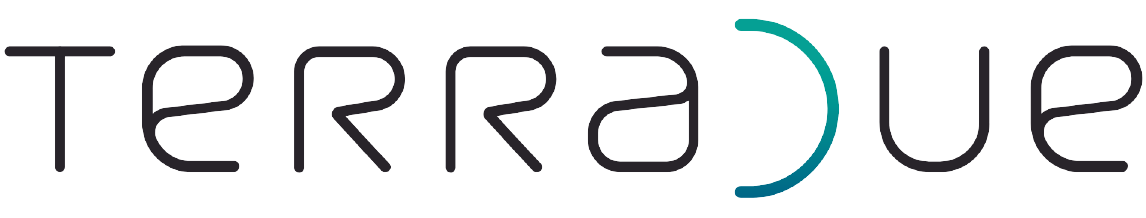 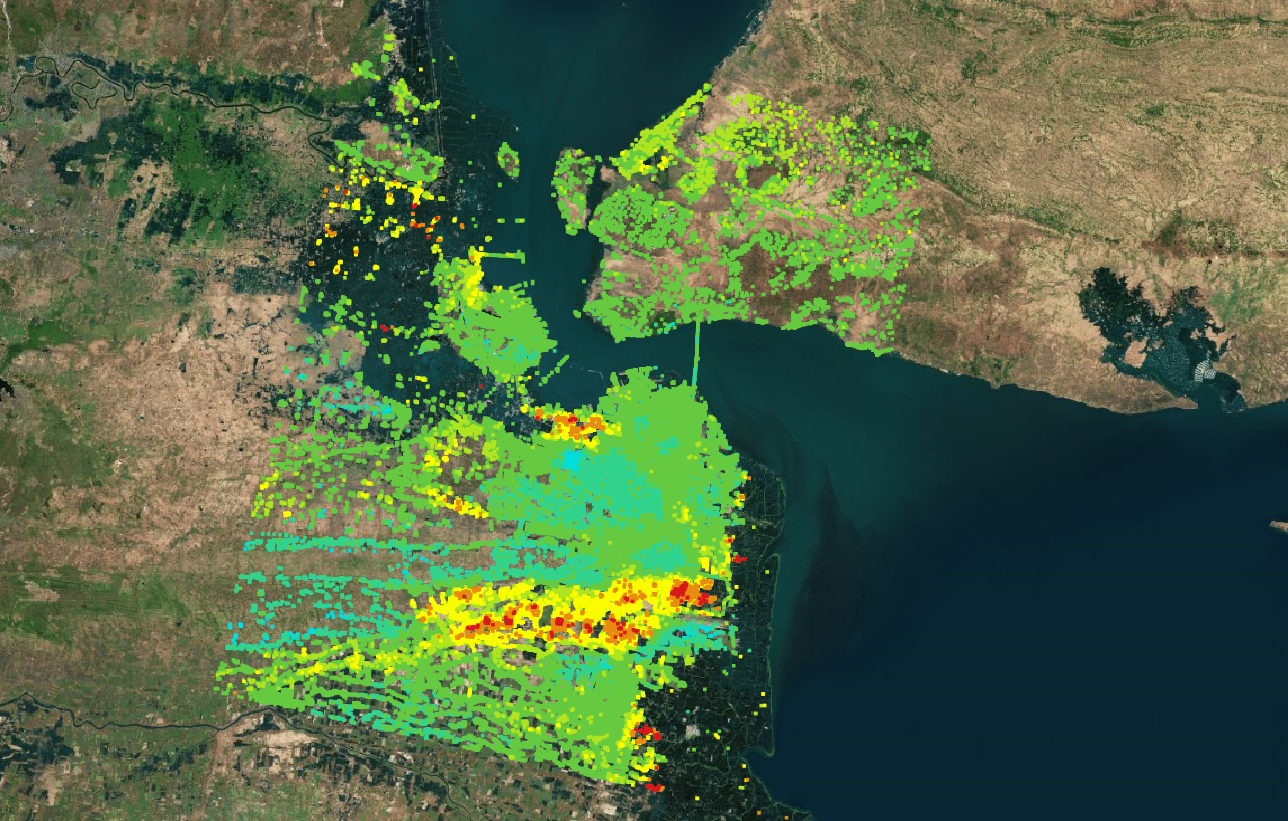 SNAPPING - Surface motioN mAPPING is a multi-temporal interferometric service developed by AUTh (GR), MJaen (ES), with the support of Terradue (IT), that produces measurements of surface displacements based on open source ESA SNAP and StaMPS software packages.
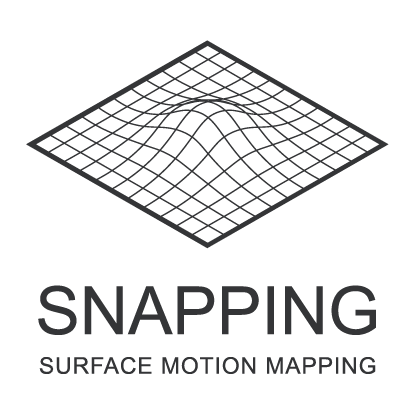 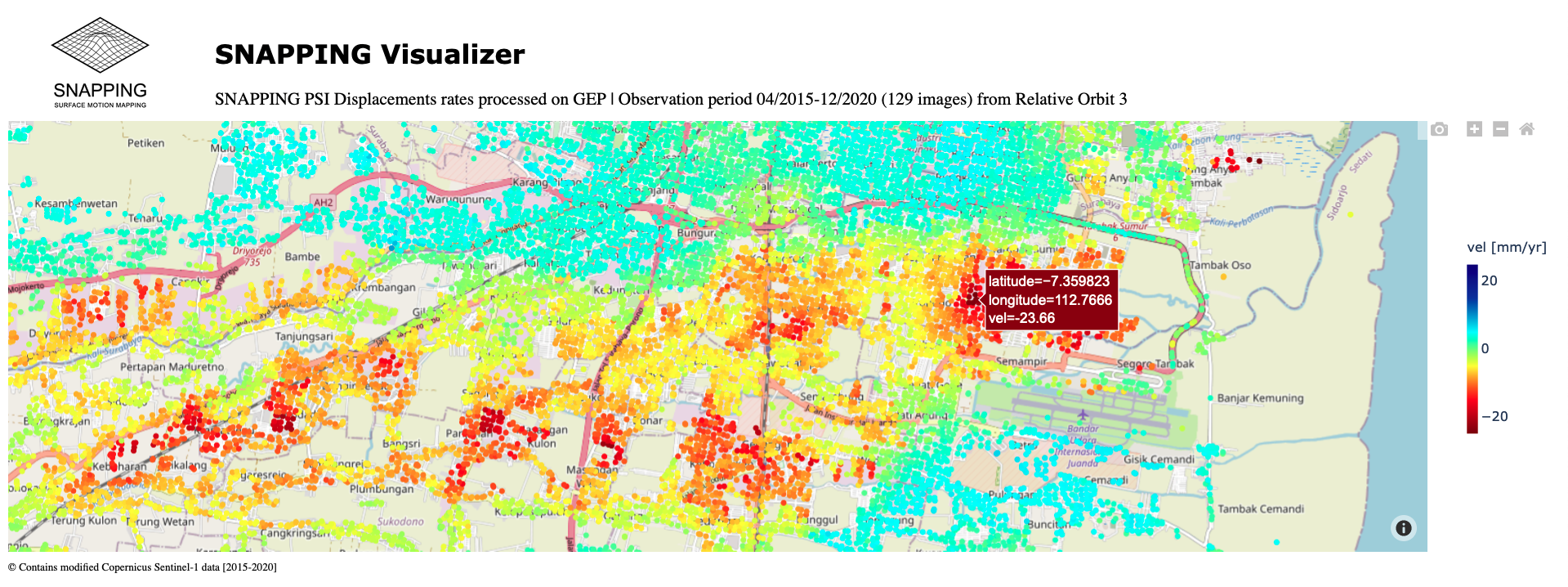 Contains modified Copernicus Sentinel-1 data (2015-2020)
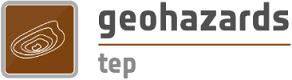 [Speaker Notes: In this other example, you have the the Aristotle University of Thessaloniki and the Microgeodesia Jaen that integrated a PSI Multi-Temporal DInSAR processing service based on SNAP and StaMPS chains for the generation of Earth deformation time series and mean velocity maps. 
Here a 6-years Sentinel-1 products stack was processed to obtain a ground deformation map of Surabaya in Java (Indonesia).
We will see later a demo of the service.]
Landslides
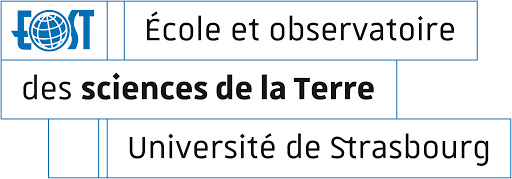 CNRS-EOST Strasbourg developed 3 services running on A2S HPC for landslide monitoringusing Sentinel-2 and Pléiades data measuring: 
Earth surface deformation
Digital surface Model
Automatic landslide detection based on Machine Learning
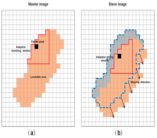 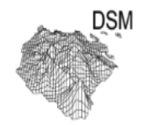 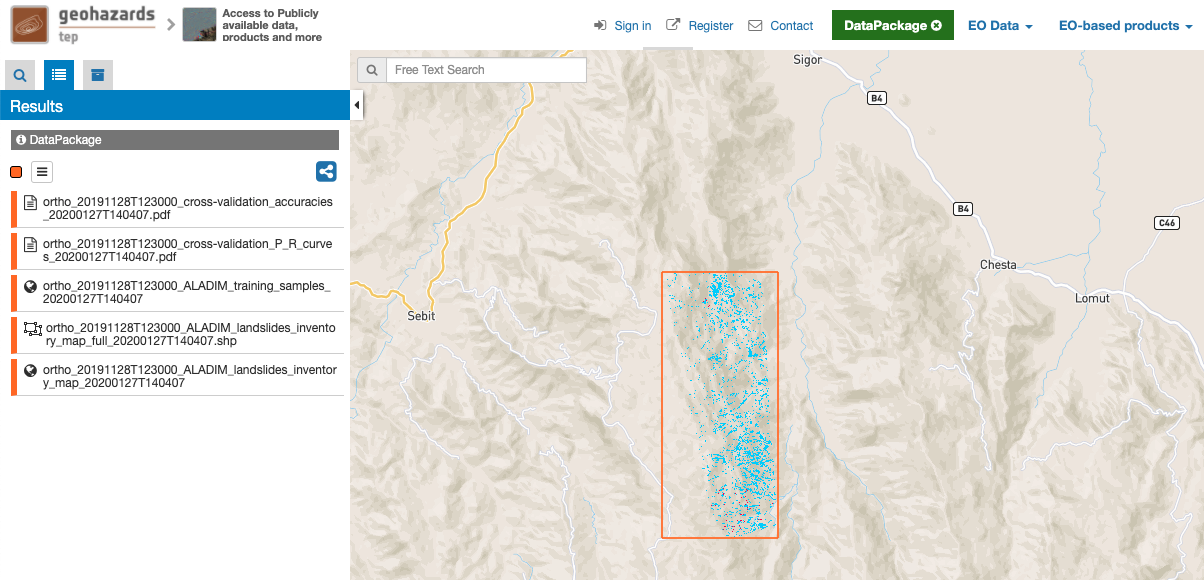 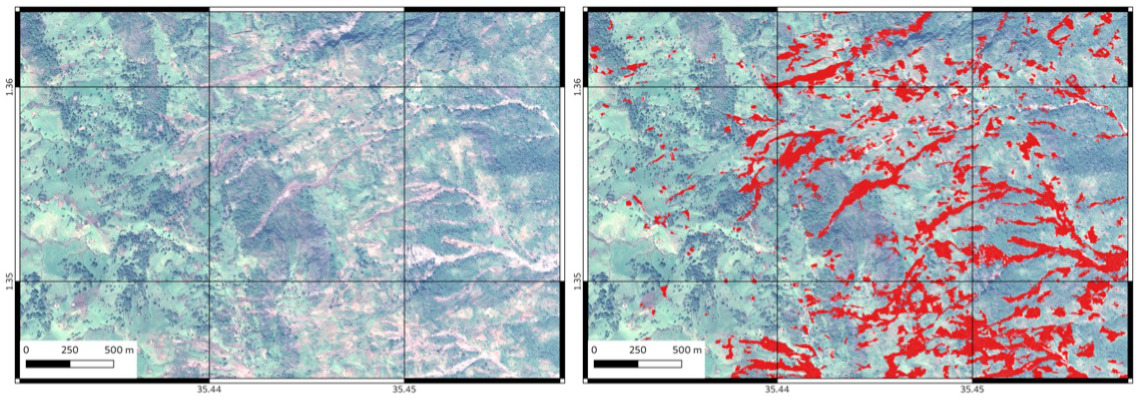 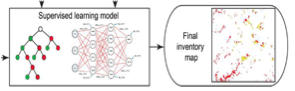 [Speaker Notes: GEP supports organisation integrating their algorithms and accessing distributed data repositories and dedicated computing and storage resources.  

The CNRS-EOST (The French School and Observatory of Earth Sciences) Strasbourg developed services for landslide monitoring using Sentinel-2, Pléiades and Planescope data

In the example shown here they use this service for automated landslide detection after the heavy rains of November 2019 in Kenya with the ALADIM change detection algorithm.]
Systematic Processing
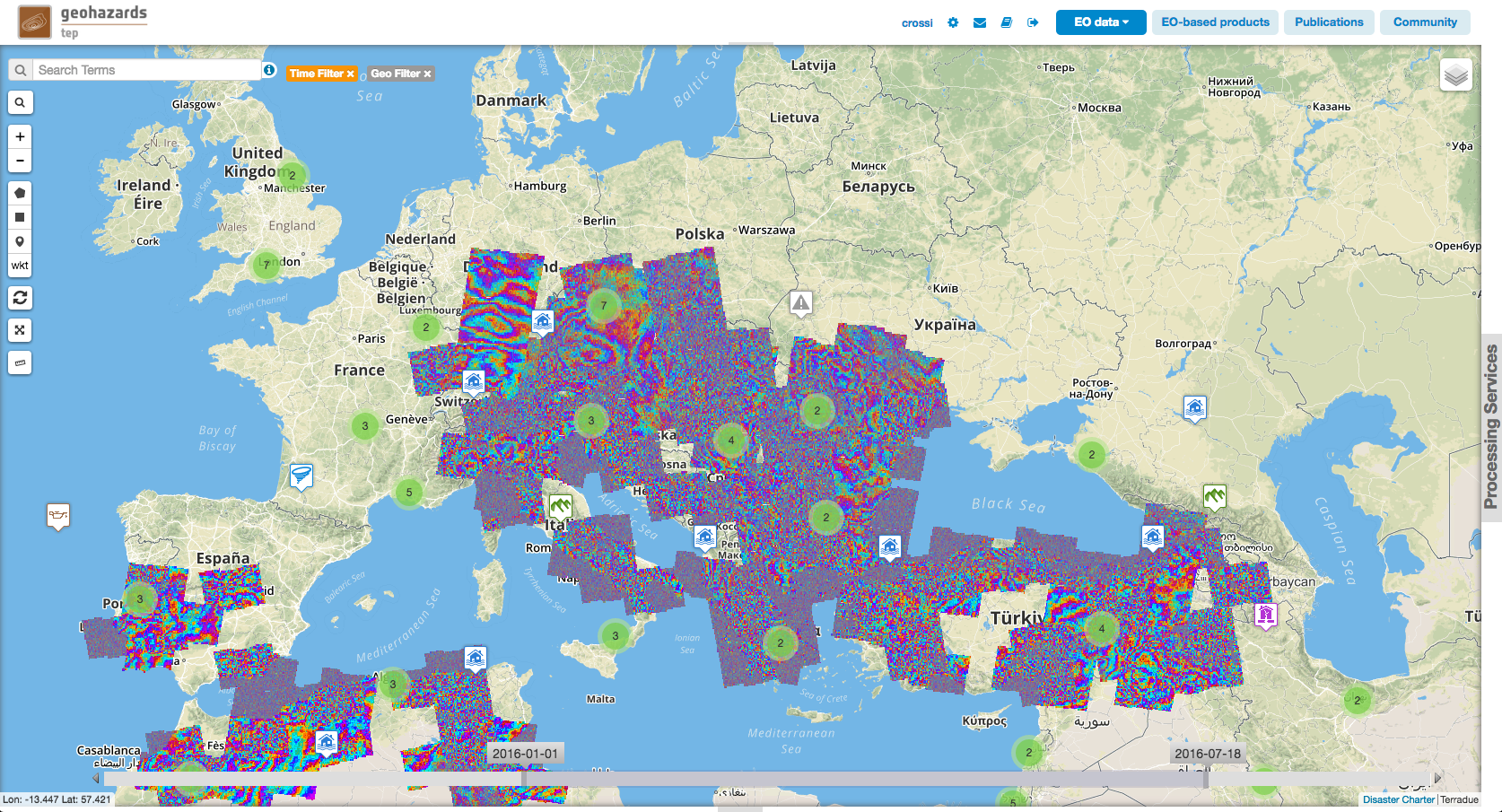 Event driven systematic processing
CNES DIAPASON TOPSAR Service
Automatic InSAR production triggered by earthquakes alerts collected from the USGS PAGER system
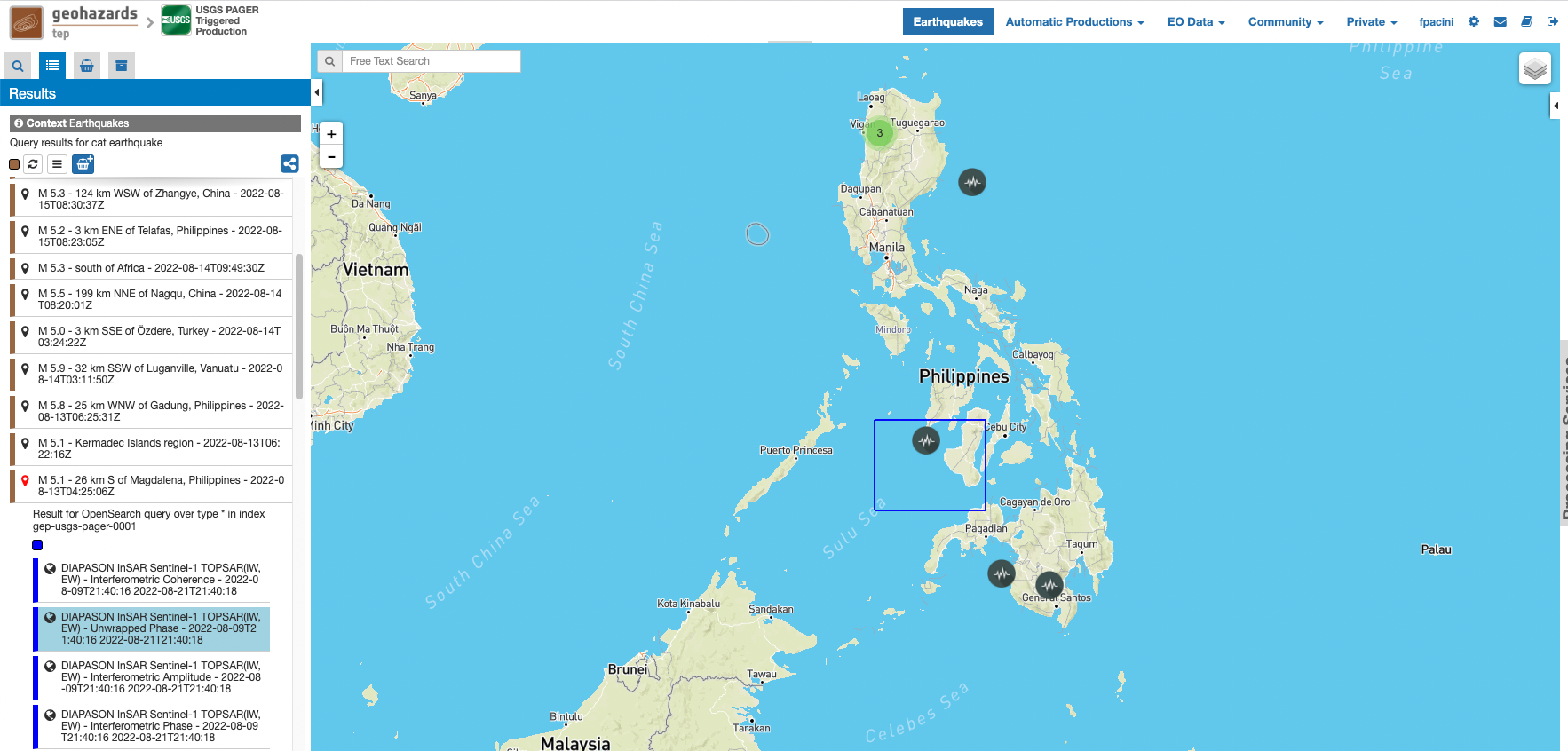 Data driven systematic processing 
DLR InSAR Browse Service
40% of World tectonic area
150+ Sentinel-1 SLC pairs processed per day
Thematic Apps
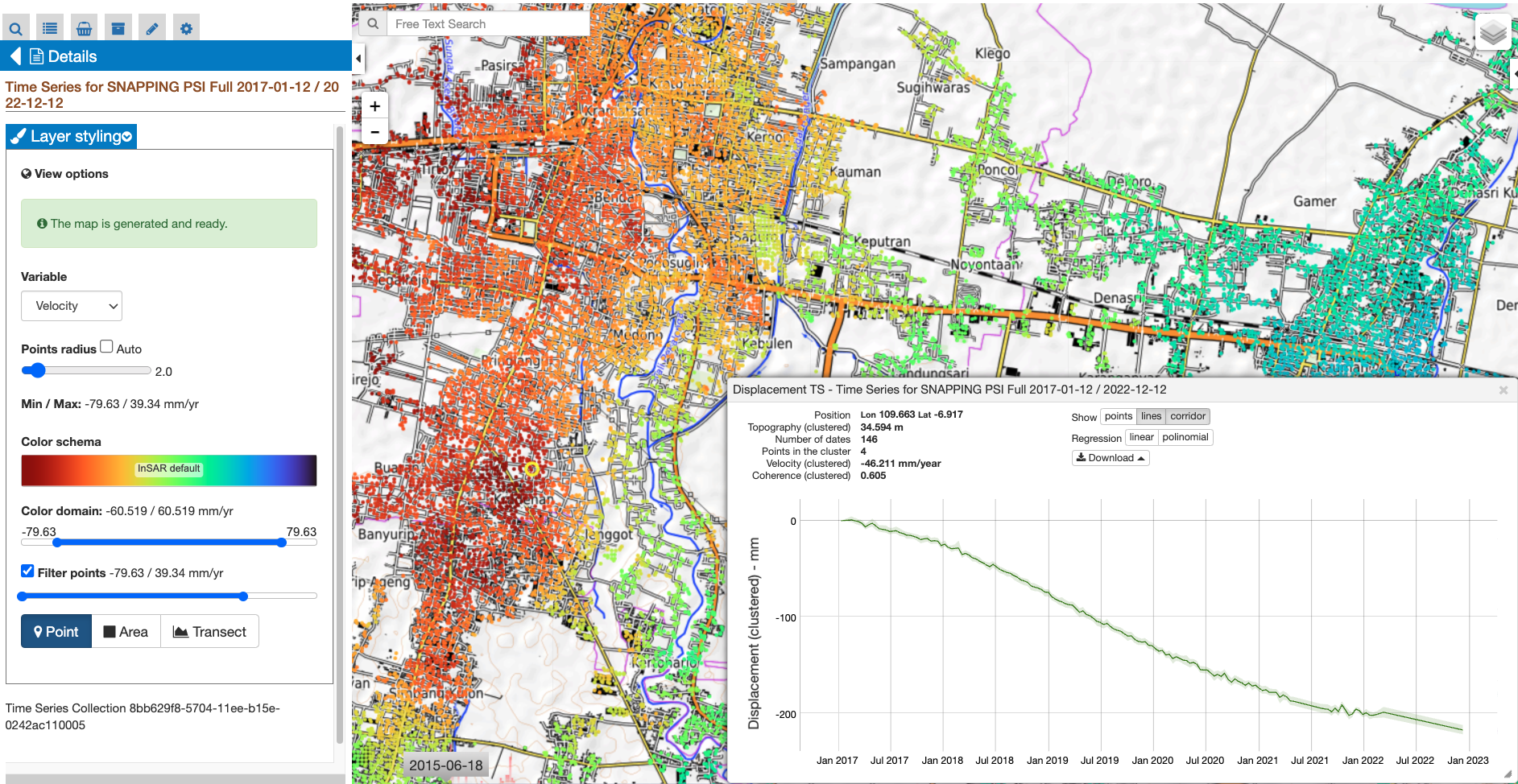 ​User Interfaces for Ground Motion data visualization and analysis
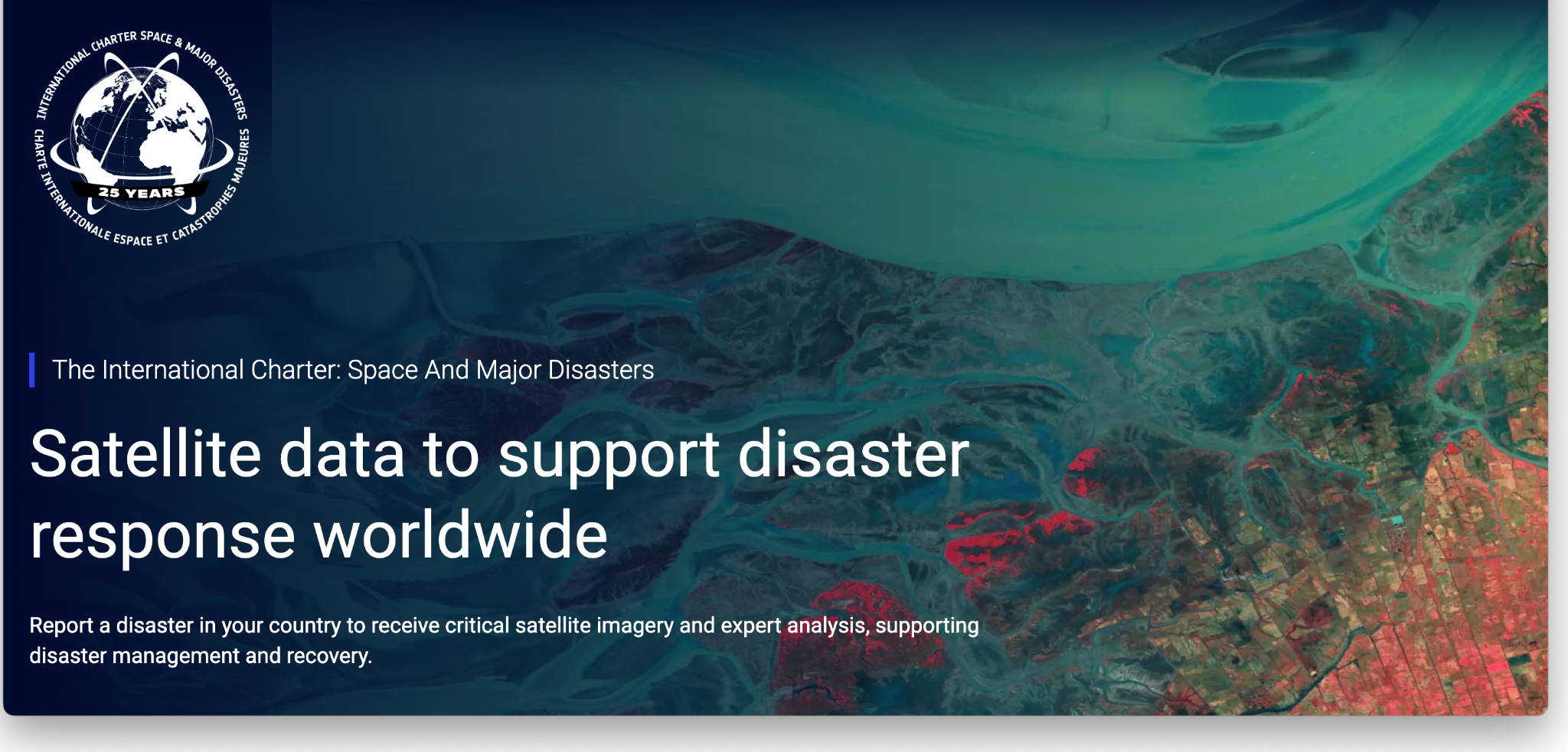 Context
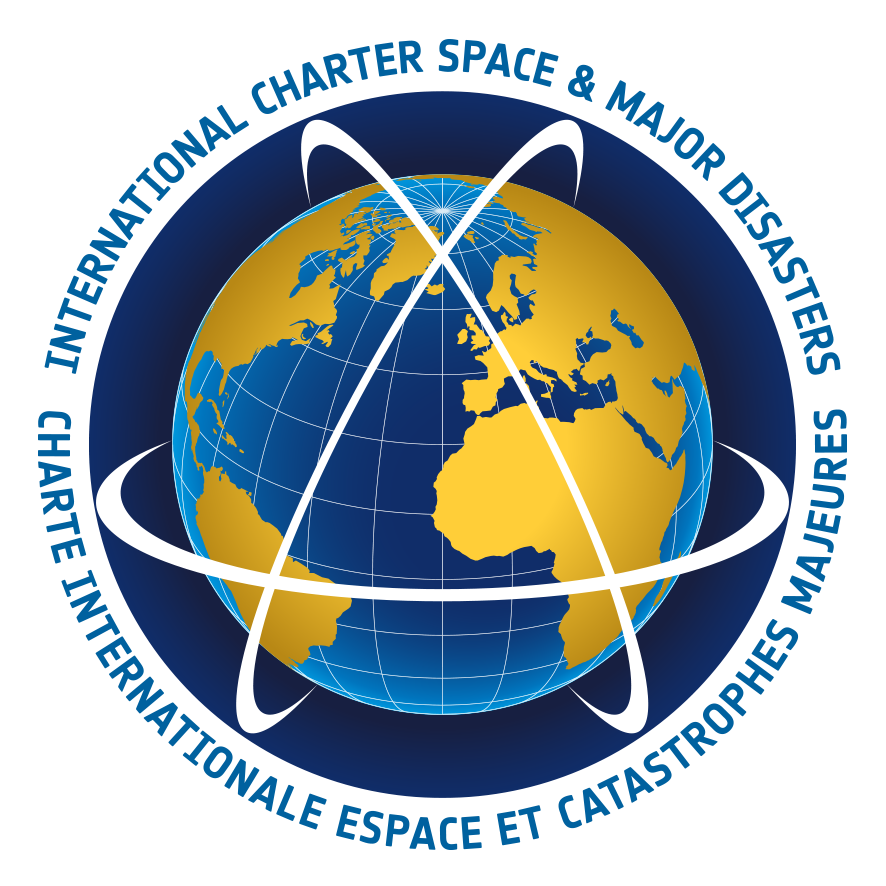 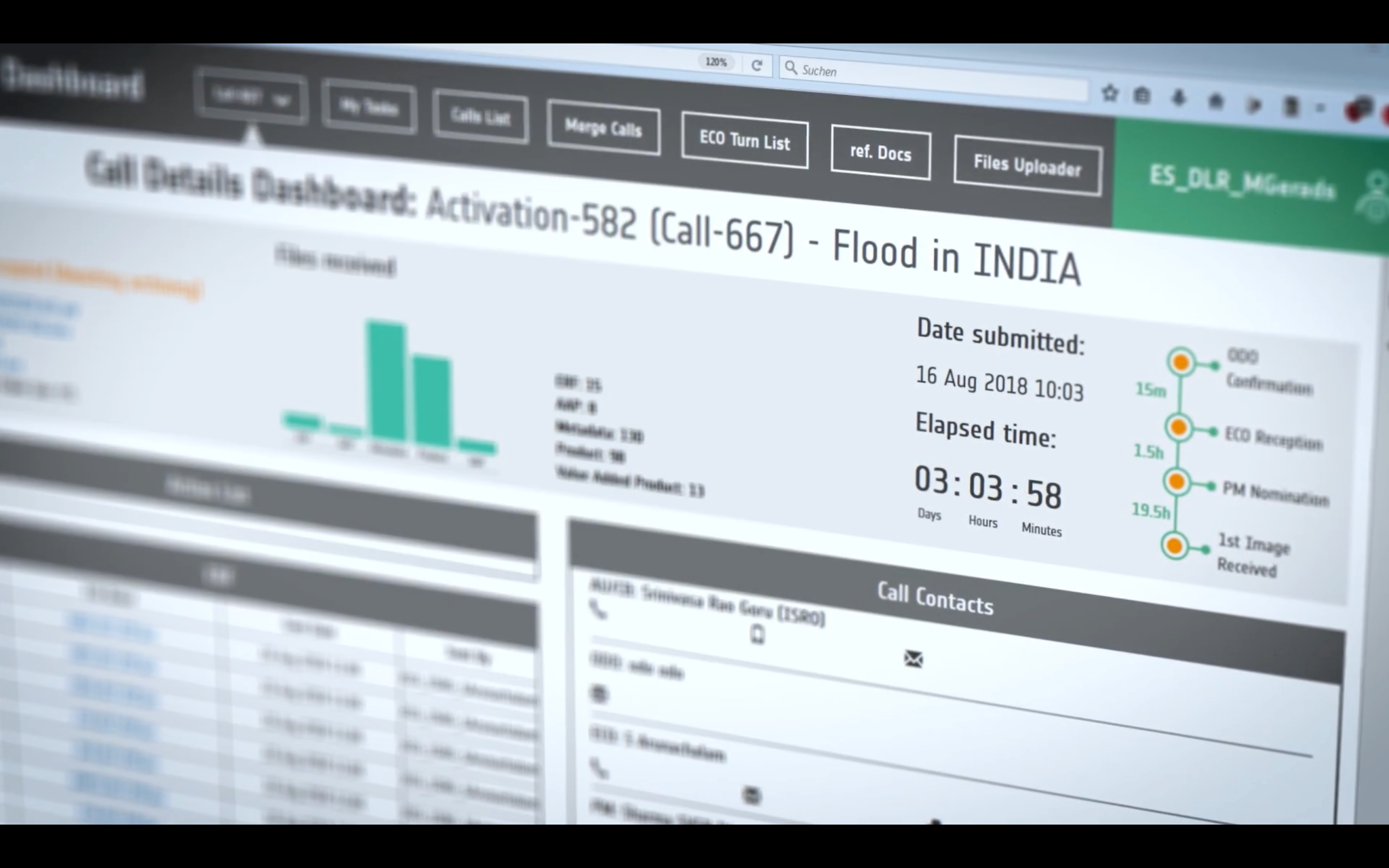 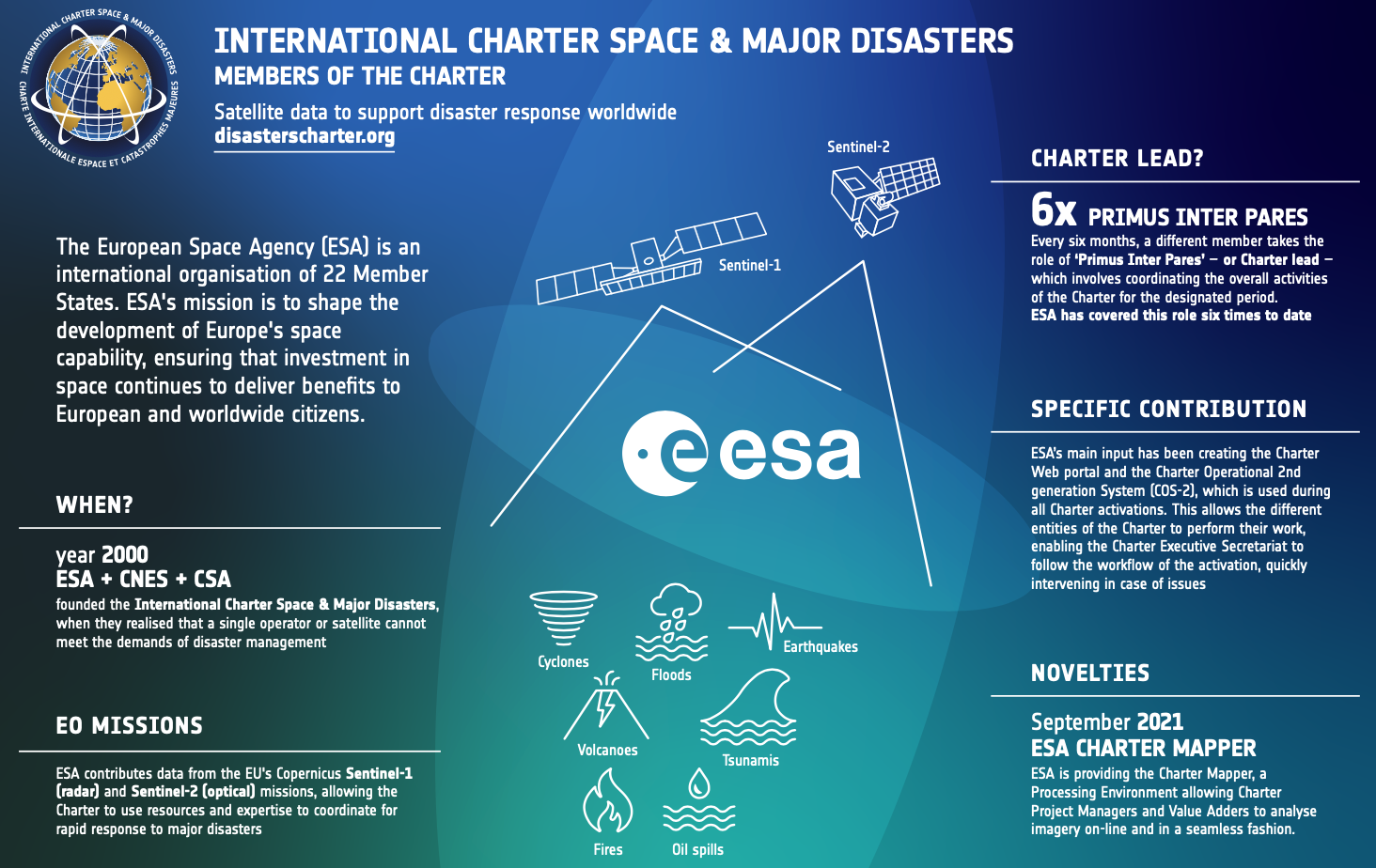 Since 2000 the
International
Charter Space and
Major Disasters
is supporting
disaster
relief operations.COS-2 improved
the efficiency and
timeliness of 
satellite EO data
management
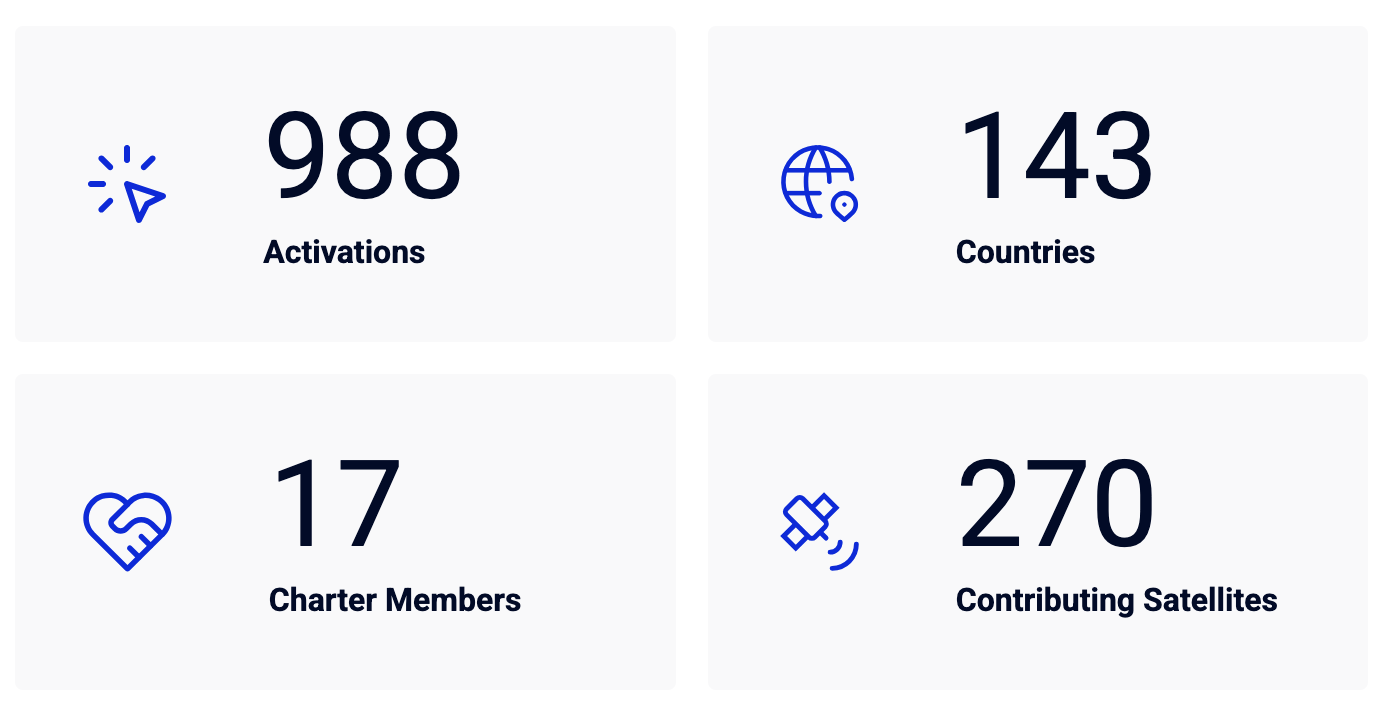 [Speaker Notes: The effective use of Earth Observation (EO) data during disasters is critical for timely response and recovery efforts.

Since 2000, the International Charter Space and Major Disasters has provided at no-cost for the final user satellite imagery to global EO experts, empowering them to deliver information products essential for disaster relief operations, such as delineation maps providing an assessment of the impact and extent of a disaster event.

Thanks to the commitment of 17 space agencies and space system operators, in 25 years of operation, the International Charter has been activated more than 988 times to provide satellite data for disasters in 143 countries.

The workflow of Charter activations is managed by the Charter Operational 2nd generation System 2 (COS-2), a software developed by ESA.

Since 2014 of operations COS-2 has improved the efficiency and timeliness of satellite data management, utilizing a Web interface to facilitate the work of the different Charter operational staff members.]
Platform: Disaster Charter
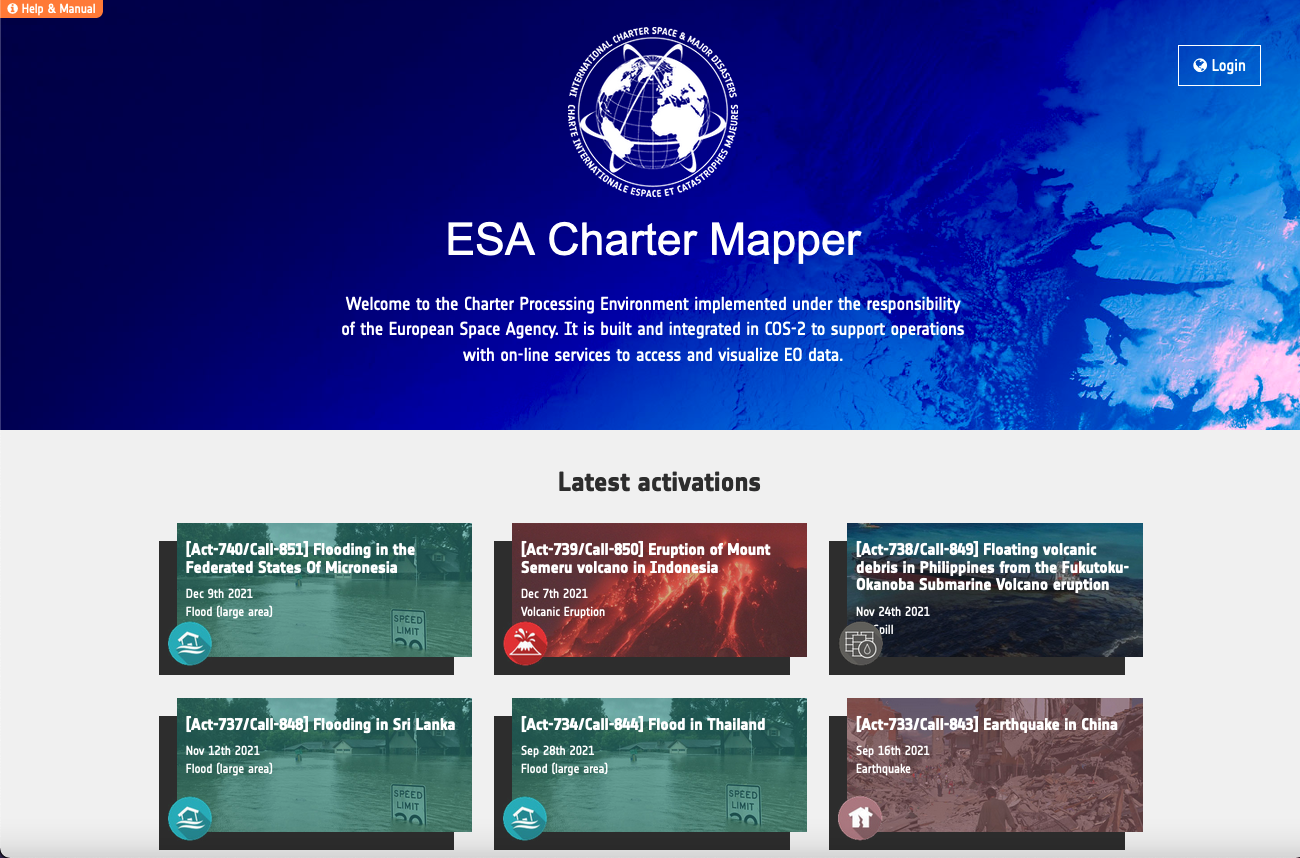 A space agencies agreement supporting immediate disaster response via satellite data and information delivery
Charter Processing Environment: a geospatial data analysis and EO data processing platform 
Purpose: routinely ingest and calibrate cloud-optimized file formats, for a broad range of radar and optical satellite remote sensing imagery 
Built on a cloud native software architecture, supporting multiple data providers
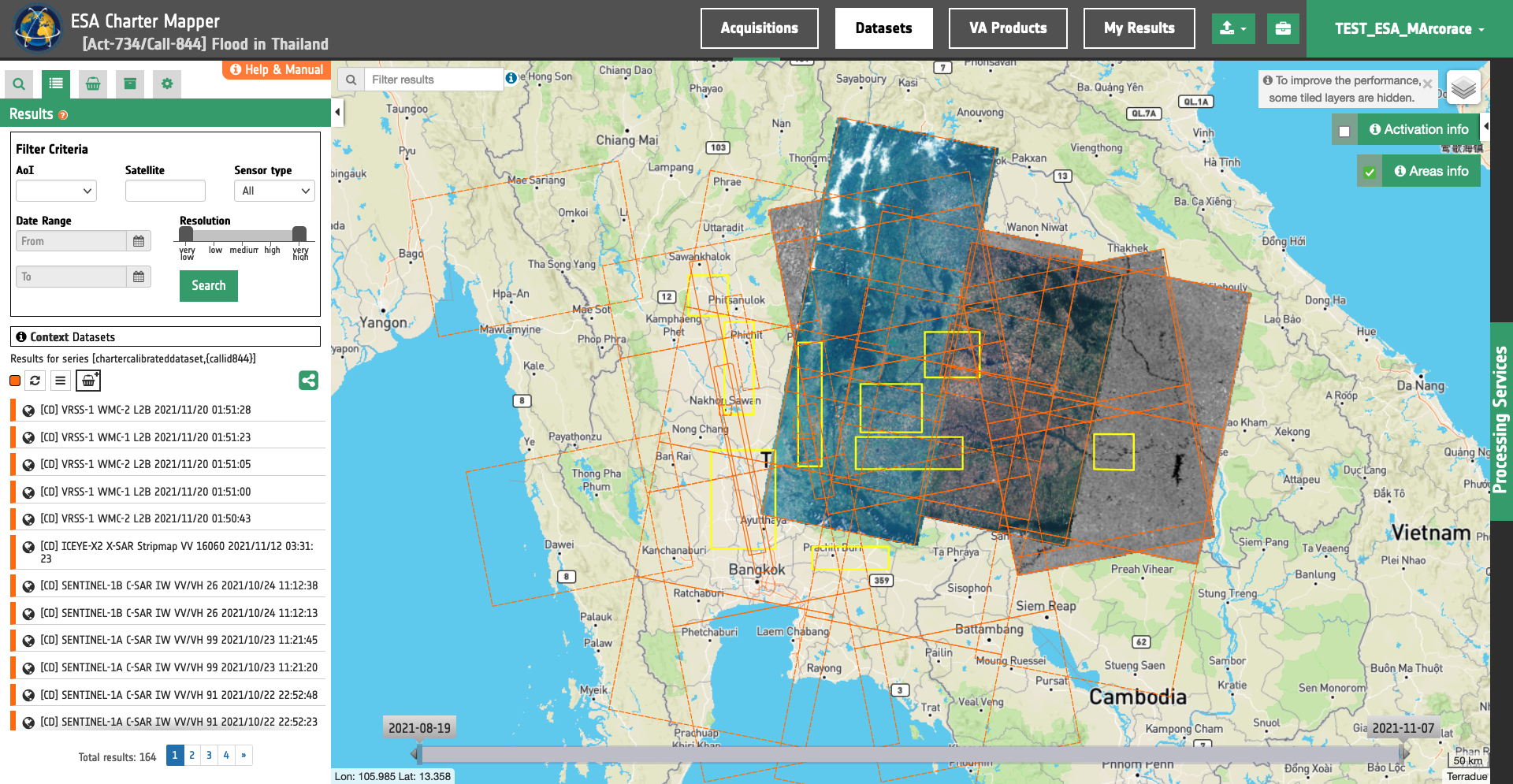 [Speaker Notes: And we also developed and operates the ...]
Multi mission
The ESA Charter Mapper supports a broad range of radar and optical satellite remote sensing imagery products of 41 EO missions from 24 space agencies and data distributors.
Perusat-1
PlanetScope
Pleiades-1A, 1B
Pléiades NEO
RCM-1, 2, 3
ResourceSat-2, 2A
SAOCOM-1A, 1B
Sentinel-1A, 1B, 1C
Sentinel-2A, 2B, 2C
SPOT-6, 7
TerraSAR-X/TanDEM-X
UK-DMC-2
Vision-1
VRSS-1, 2
Worldview-1, 2, 3
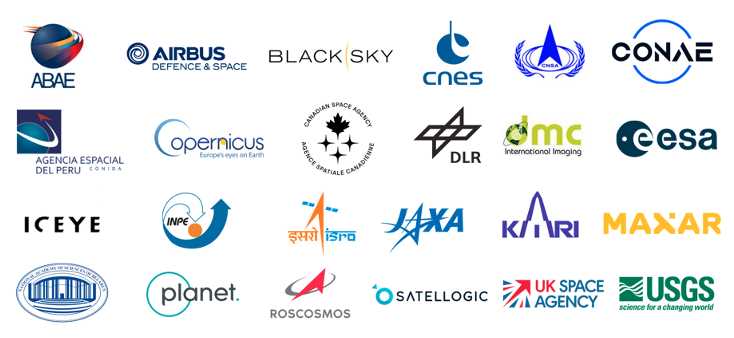 ALOS-2
AlSat-1B
Amazonia-1
BKA
Cartosat-2
CBERS-4/4A
Gaofen-1, 2, 3, 4
GeoEye-1
Global (BlackSky)
KANOPUS-V, V-IK
KOMPSAT-3, 3A, 5
ICEYE constellation
Landsat-8, 9
NewSat (Satellogic)
More info at:https://docs.disasterscharter.org/missions/supported-missions/
[Speaker Notes: The ESA Charter Mapper supports a broad range of EO data products from a constellation of 41 EO missions managed by 24 international space agencies and data distributors.

The platform supports optical and radar products with dedicated calibration processing one for optical and one for SAR data.

The ESA Charter Mapper ensures proper dataset access authorization according to the EULA management set in COS-2.]
Multi-mission Data Processing
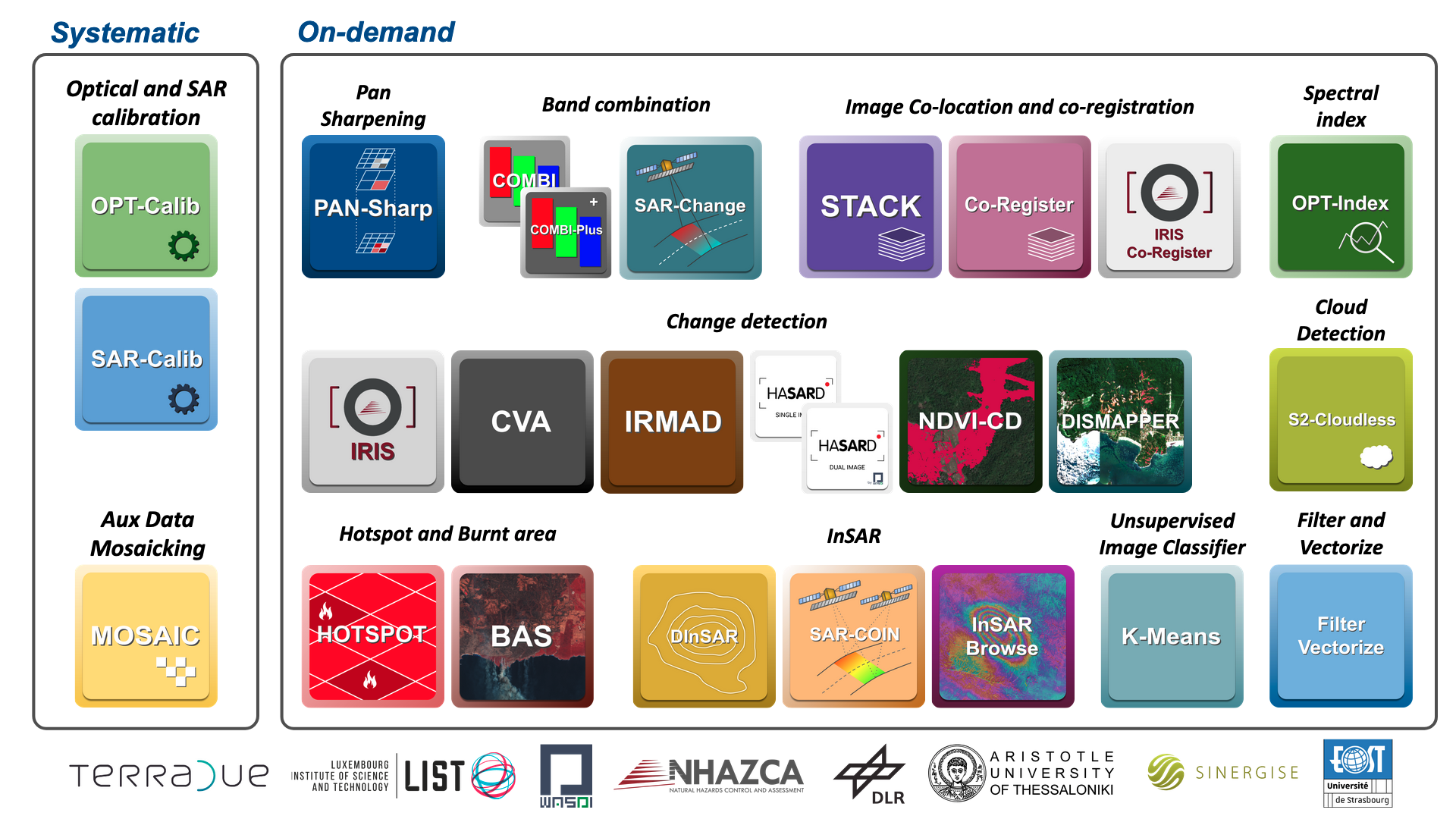 Find an introduction about EO processing services at:
https://docs.disasterscharter.org/services/intro/
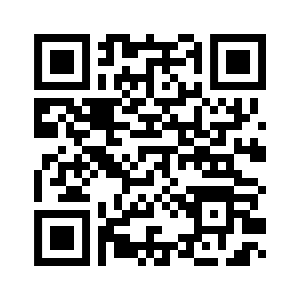 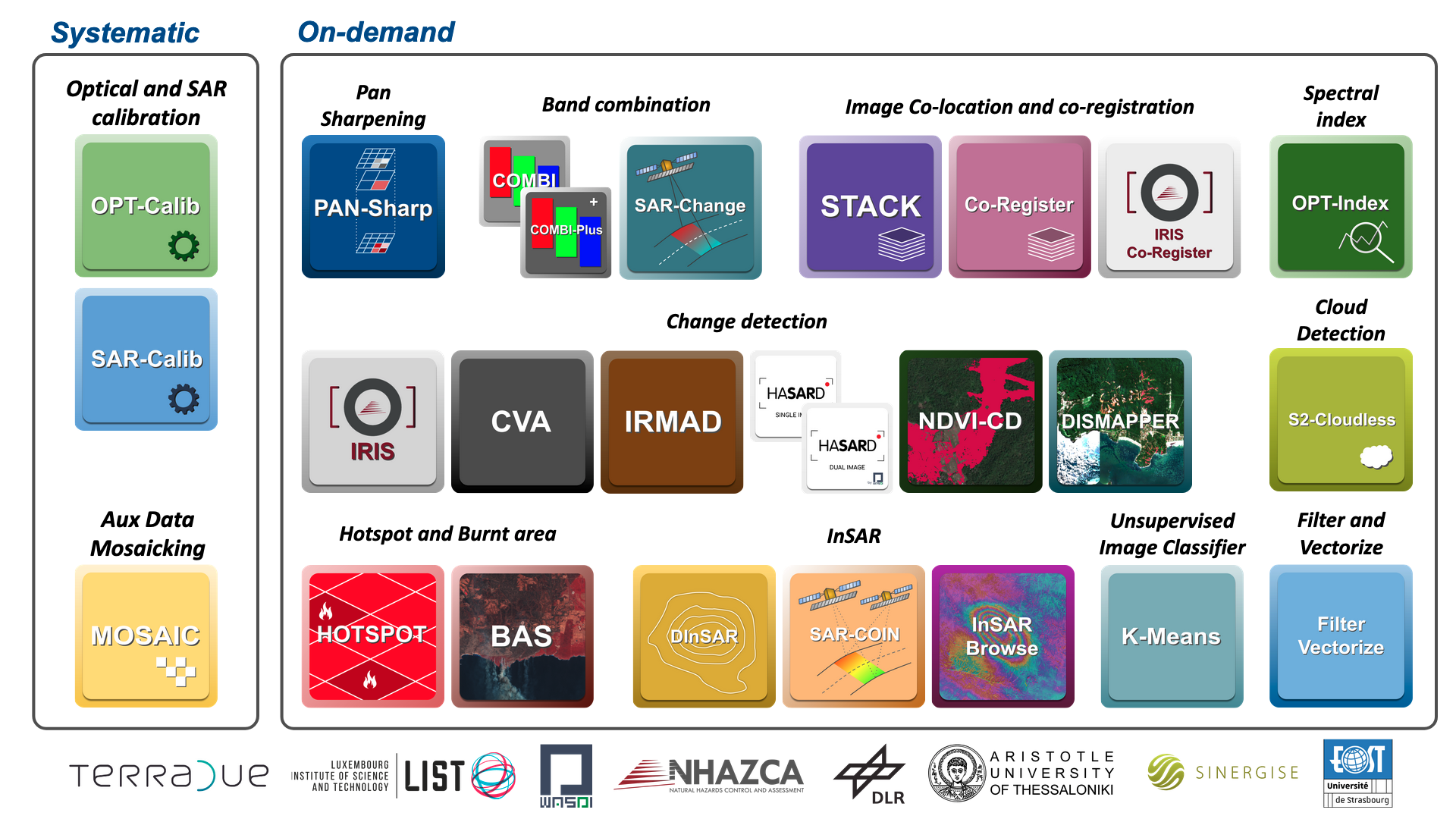 [Speaker Notes: Beyond visualization, the ESA Charter Mapper offers a robust suite of EO processing services designed to meet diverse analytical needs during disaster response and recovery.
Accessible through an intuitive interface, the platform’s portfolio includes 26 processing services that support both systematic and on-demand workflows.

These services empower users to perform advanced data operations such as pan sharpening, band combination, image co-location and co-registration, change detection, cloud masking, and hotspot and burned area mapping.]
Radar based flood mapping
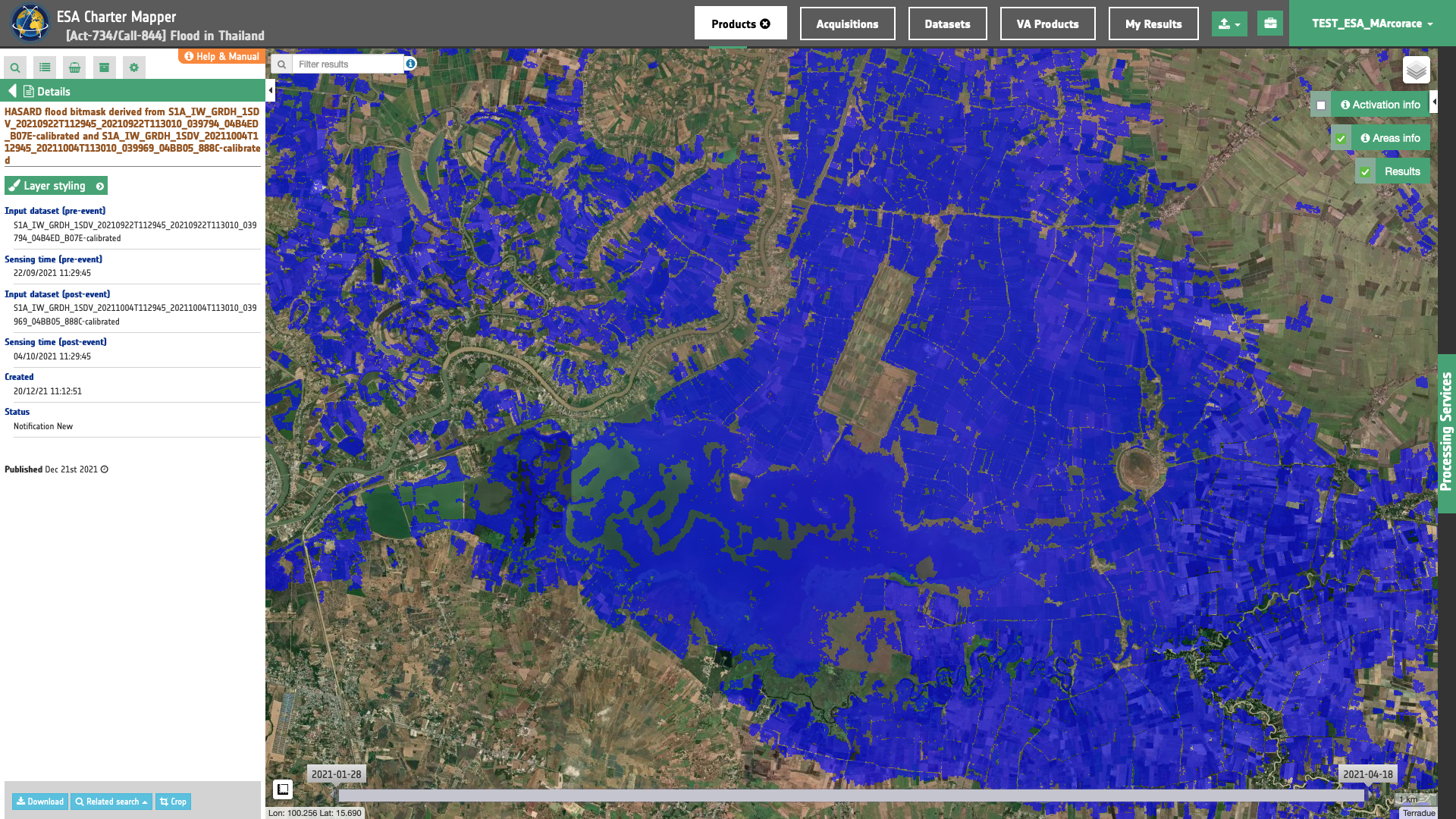 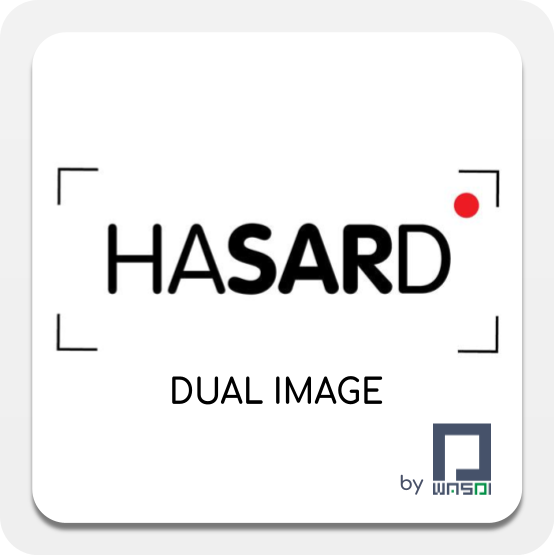 Automatic change detection algorithm between a pair of pre- and post-event Sentinel-1 datasets
Satellite detected water derived from HASARD over Thailand in Oct 2021 (Image credit: ESA, Copernicus).
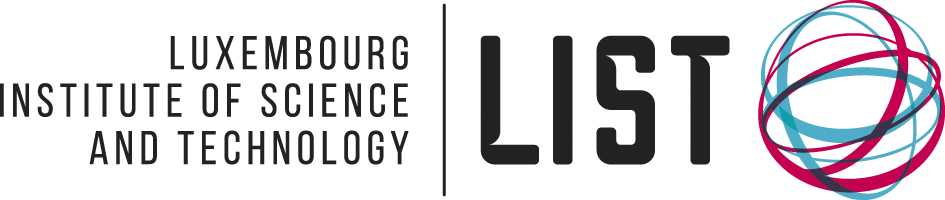 ESA Living Planet Symposium 2025
Map Composition
Example of Value Added Product (VAP) derived
with the Map Composition service
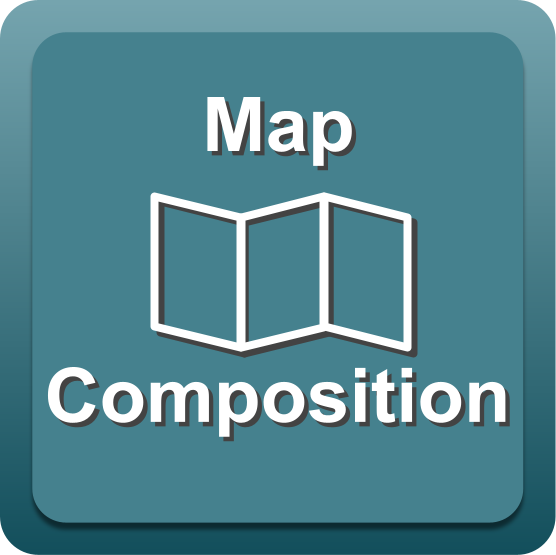 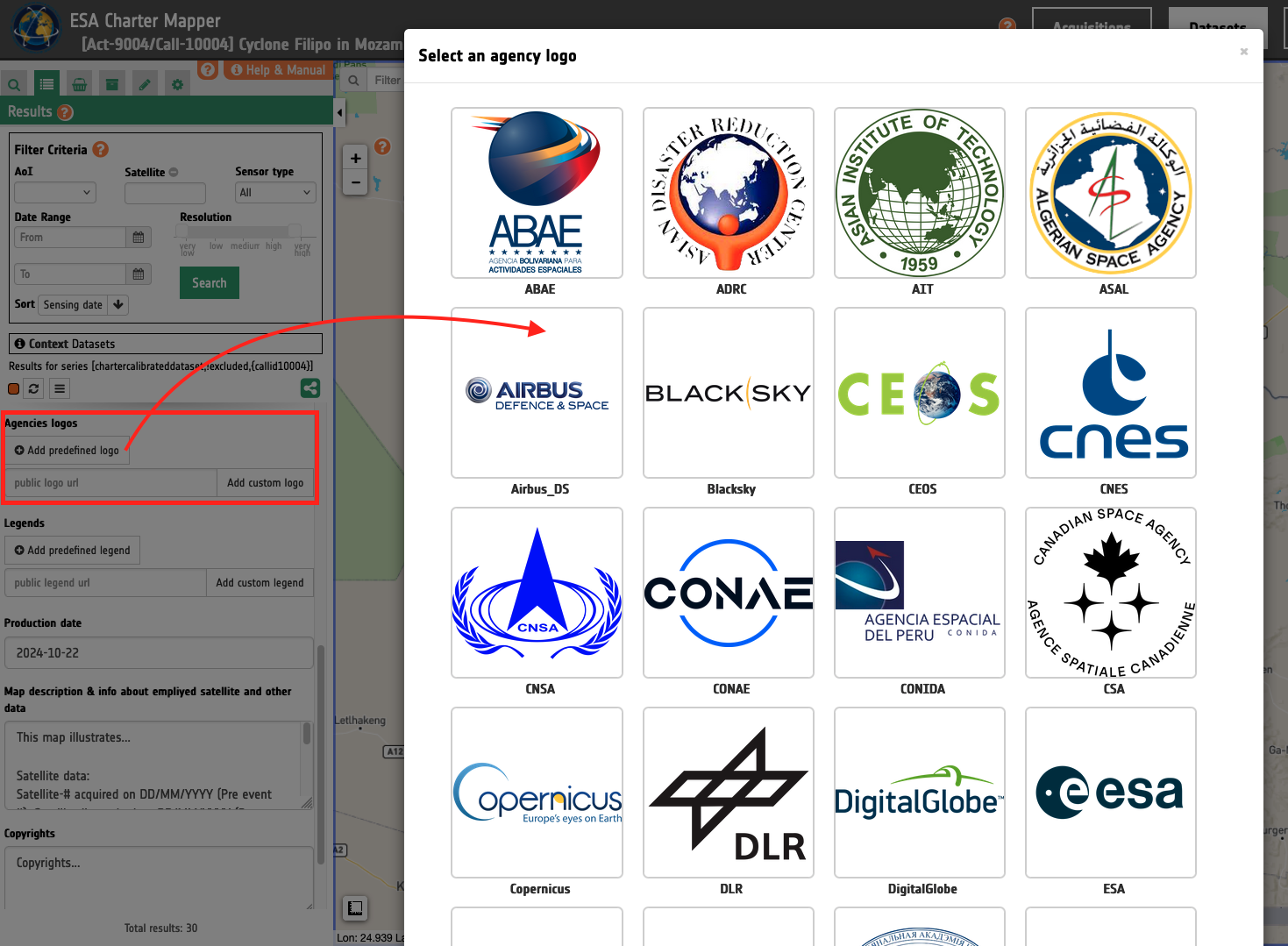 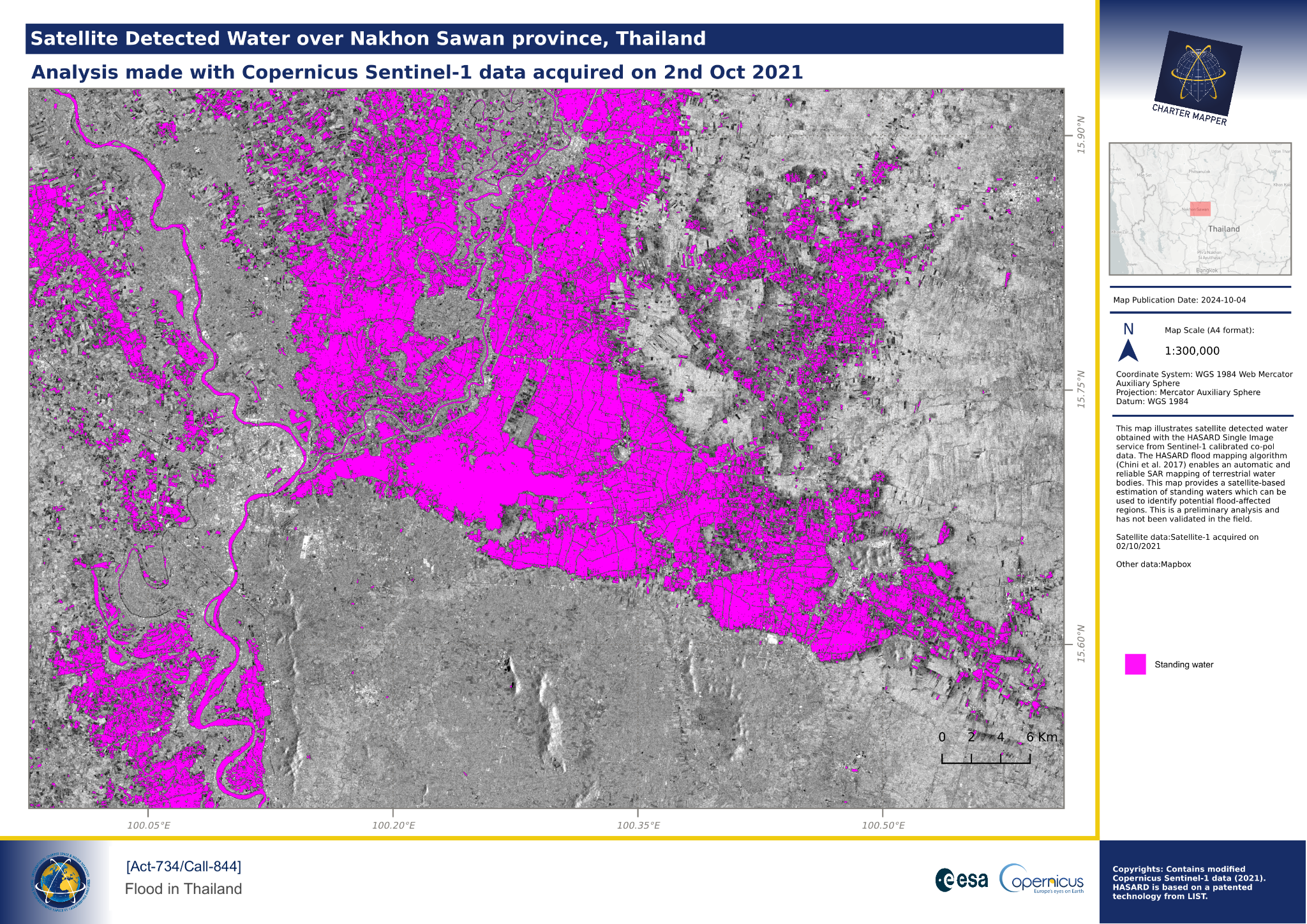 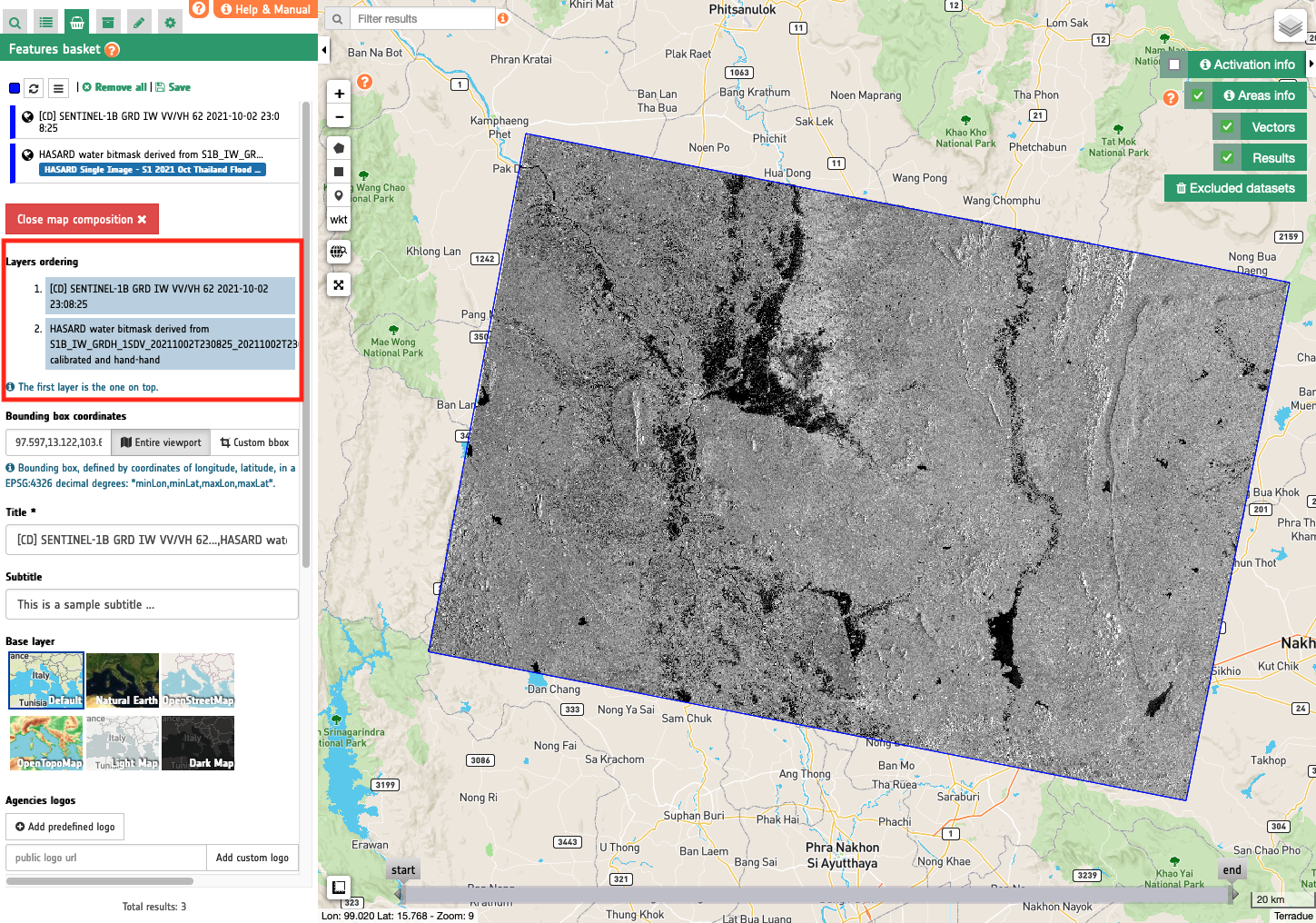 A service
that generates
a cartographic
product from a
map composition
using Datasets
or results from EO processing
ESA Living Planet Symposium 2025
[Speaker Notes: Recent developments introduced advanced functionalities to facilitate the generation of Value Added Products (VAP) such as the GIS functions panel where users can work with vector files, and the Map Composition functionality to generate a professional cartographic product as PDF or PNG file.]
Scalable Solutions for EO
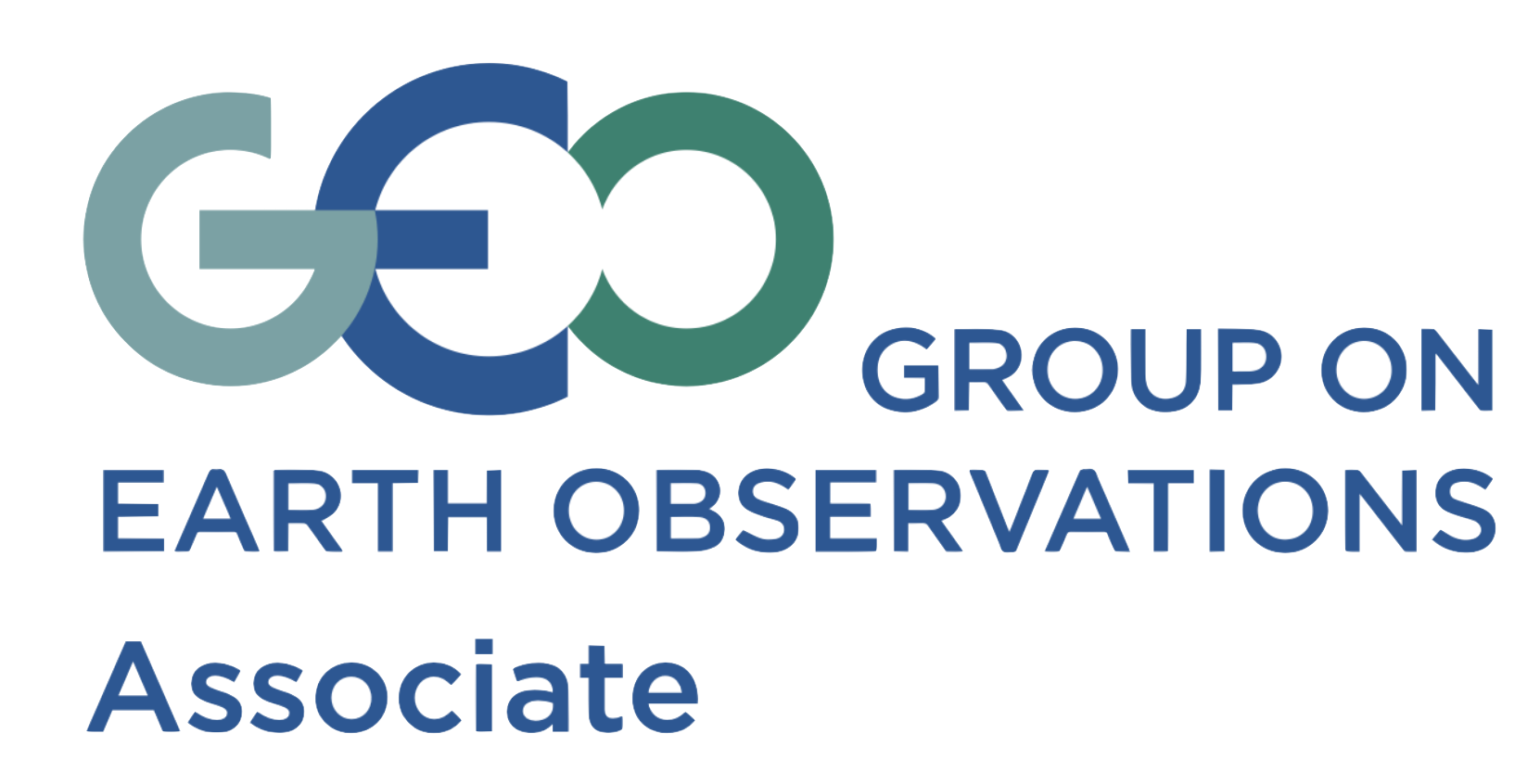 We provide technology and services to host and scale EO-based solutions, including algorithms & models from our business partners
We contribute to open standards with ESA and OGC, enabling portable, reproducible EO services
We design platforms which are portable across trusted cloud providers
Our platforms are targeted for operational use, supported by transparent and sustainable cost models thru their life cycle (from pilots to long-term assets)
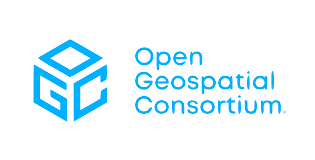 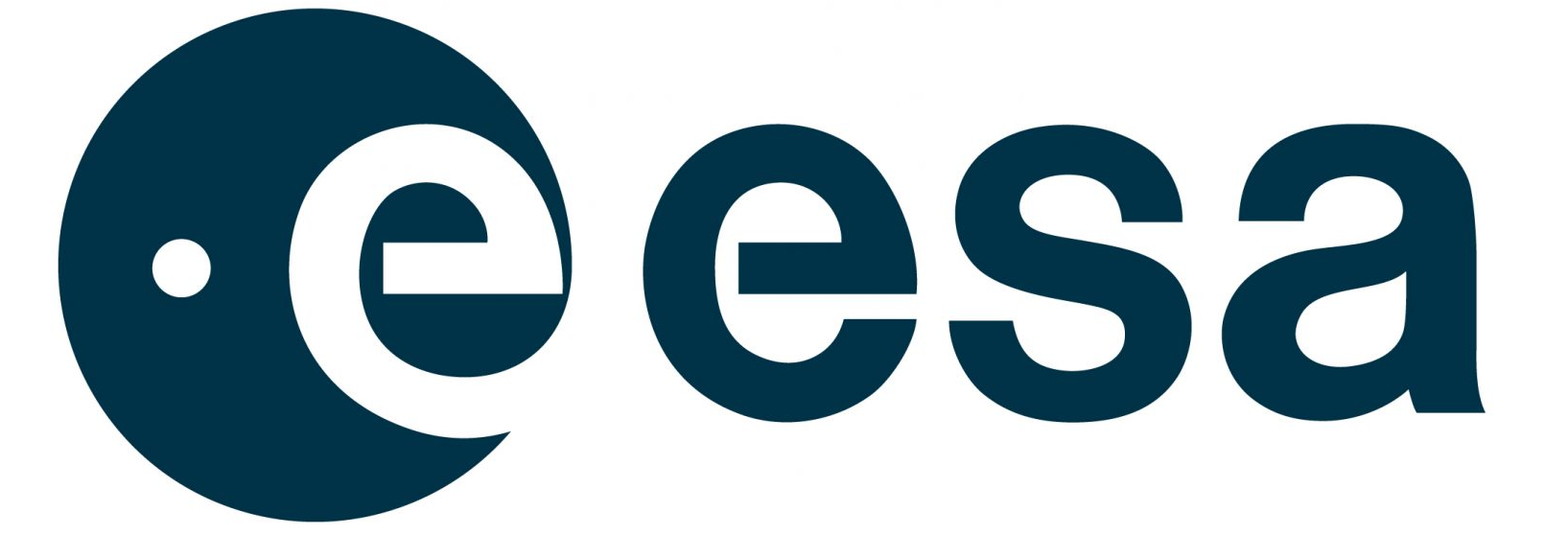 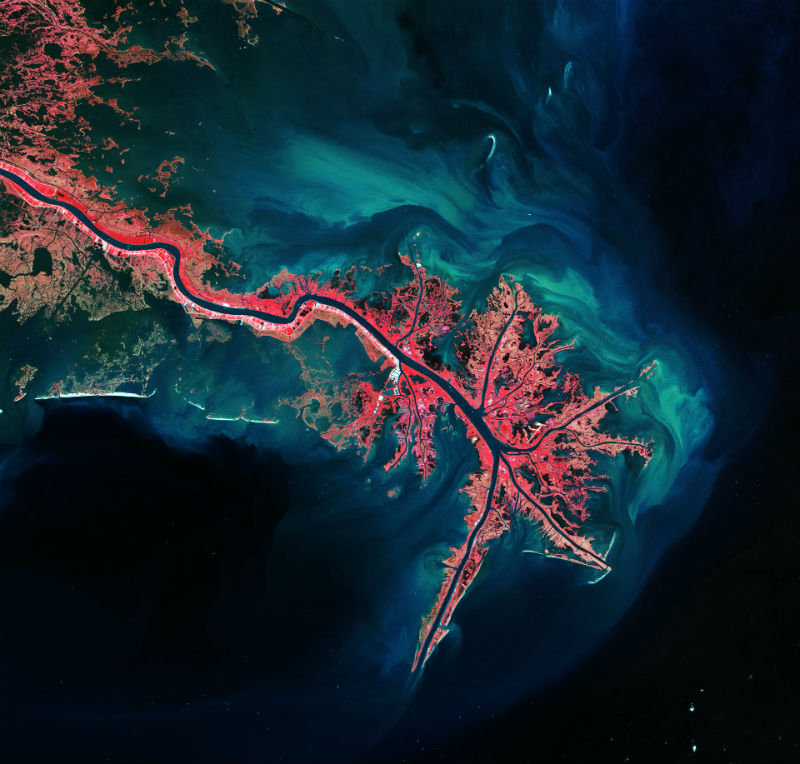 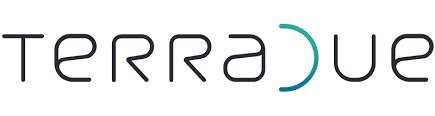 Looking forward hearing from you!
https://www.terradue.com
connect@terradue.com